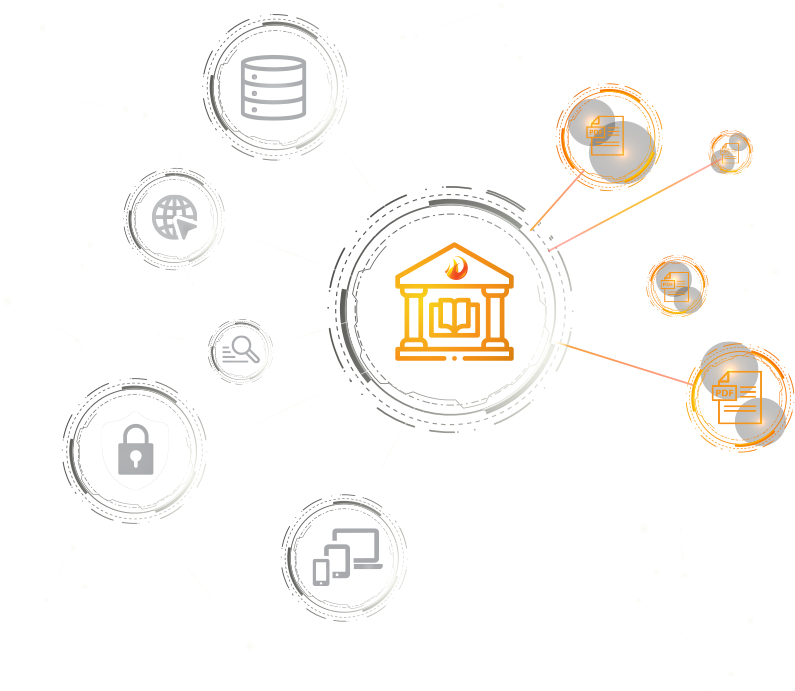 Third Iron: 
eBug update!
Kendall Bartsch
CEO | Co-founder
Third Iron, LLC
kendall@thirdiron.com
[Speaker Notes: Times are changing]
1,500+ libraries
35 countries
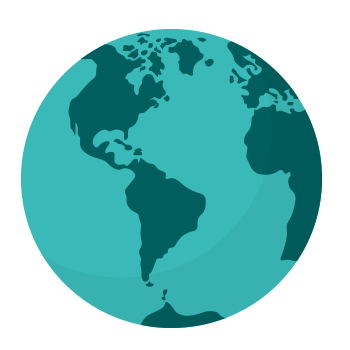 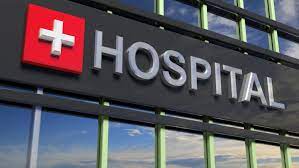 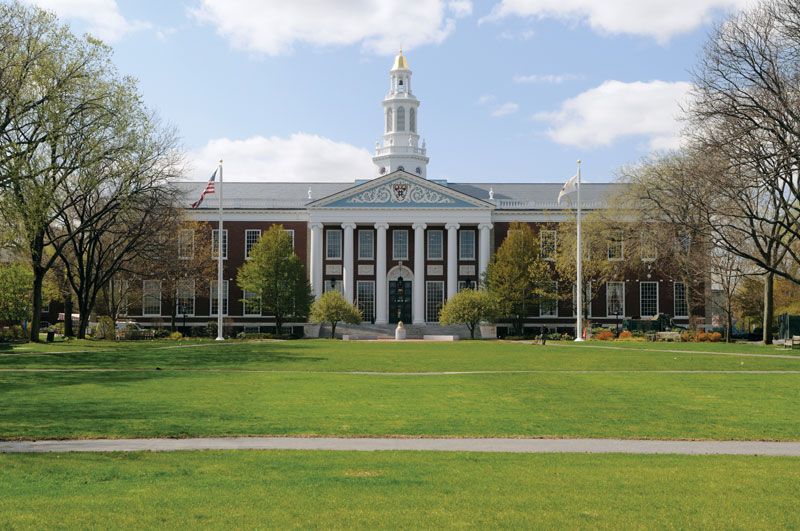 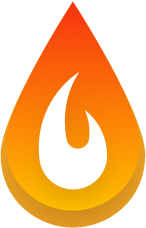 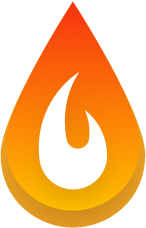 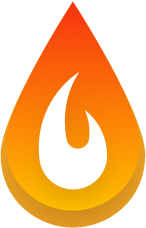 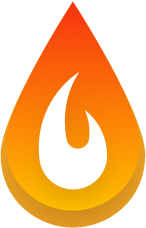 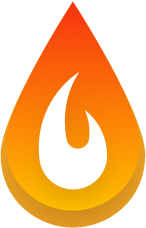 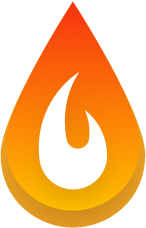 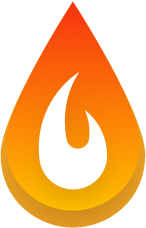 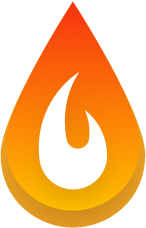 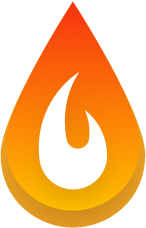 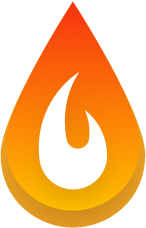 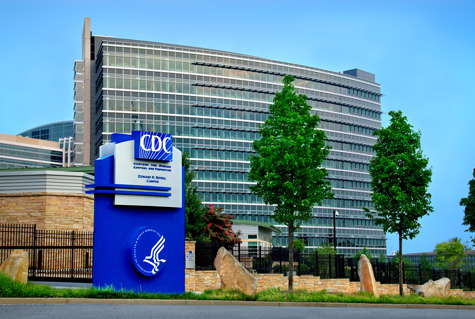 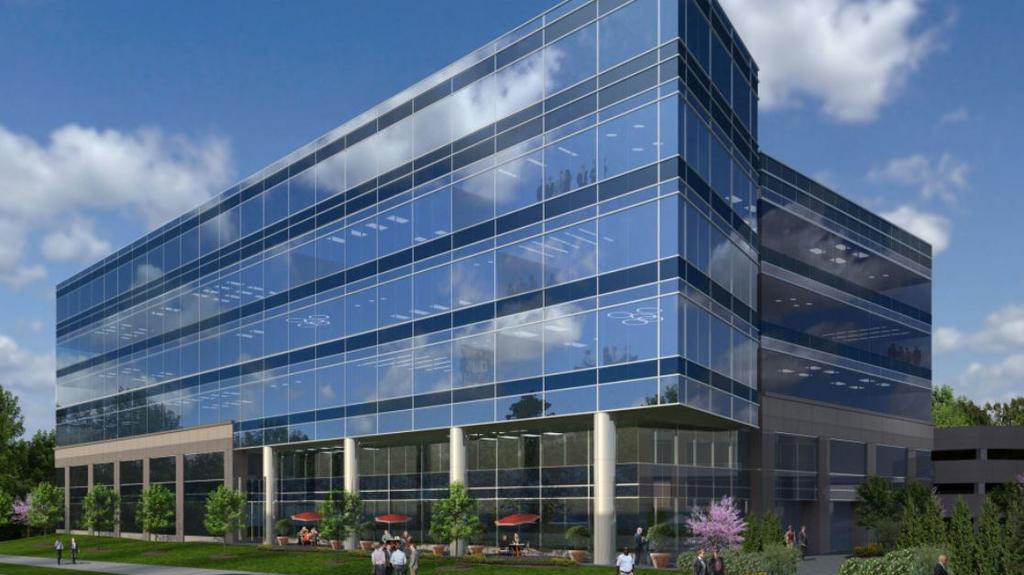 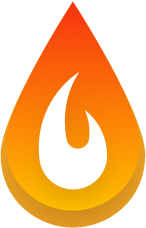 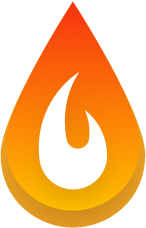 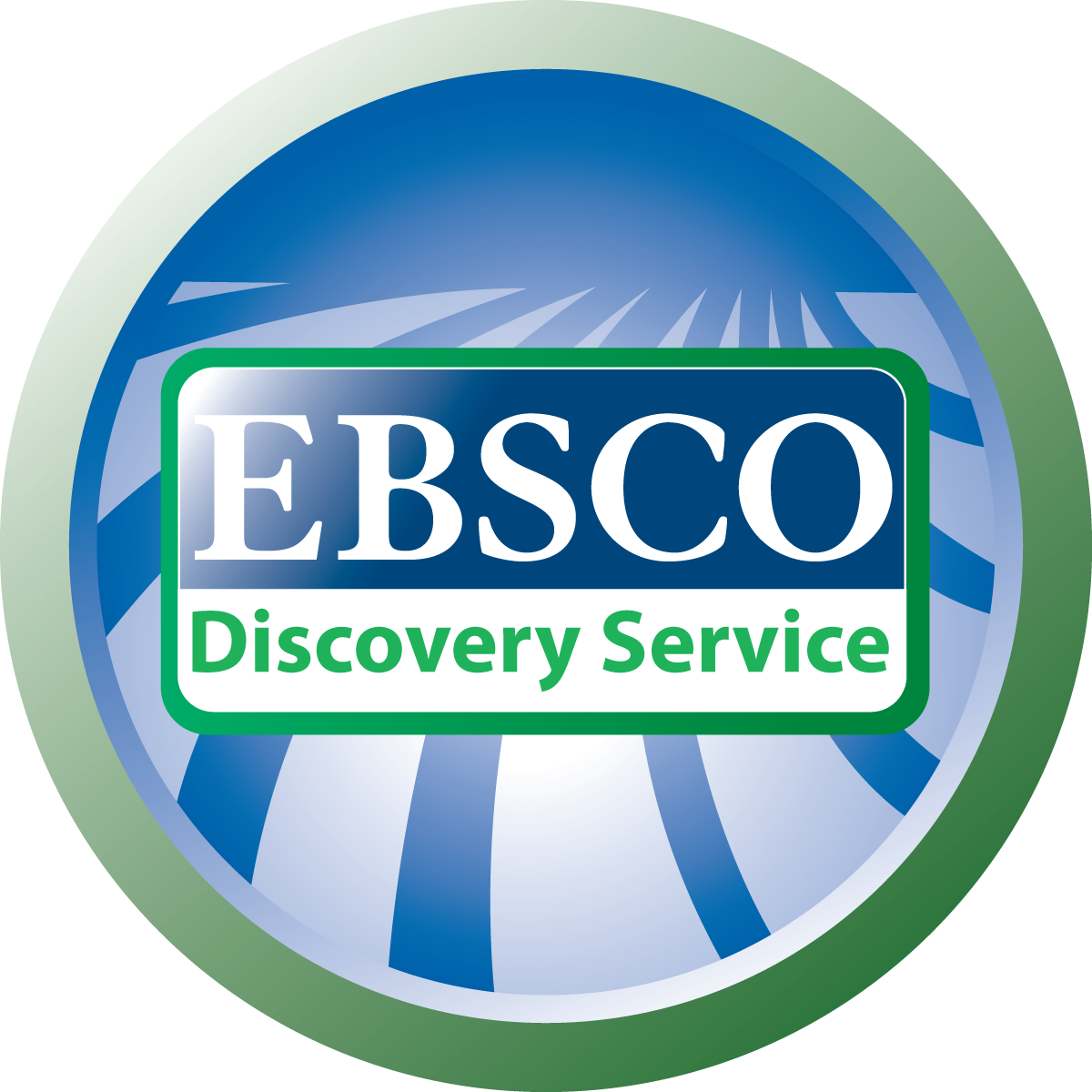 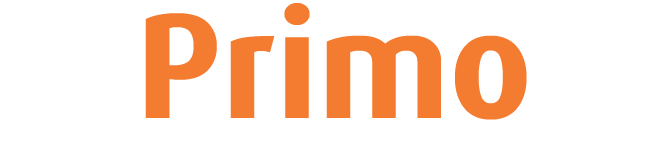 Discovery
services
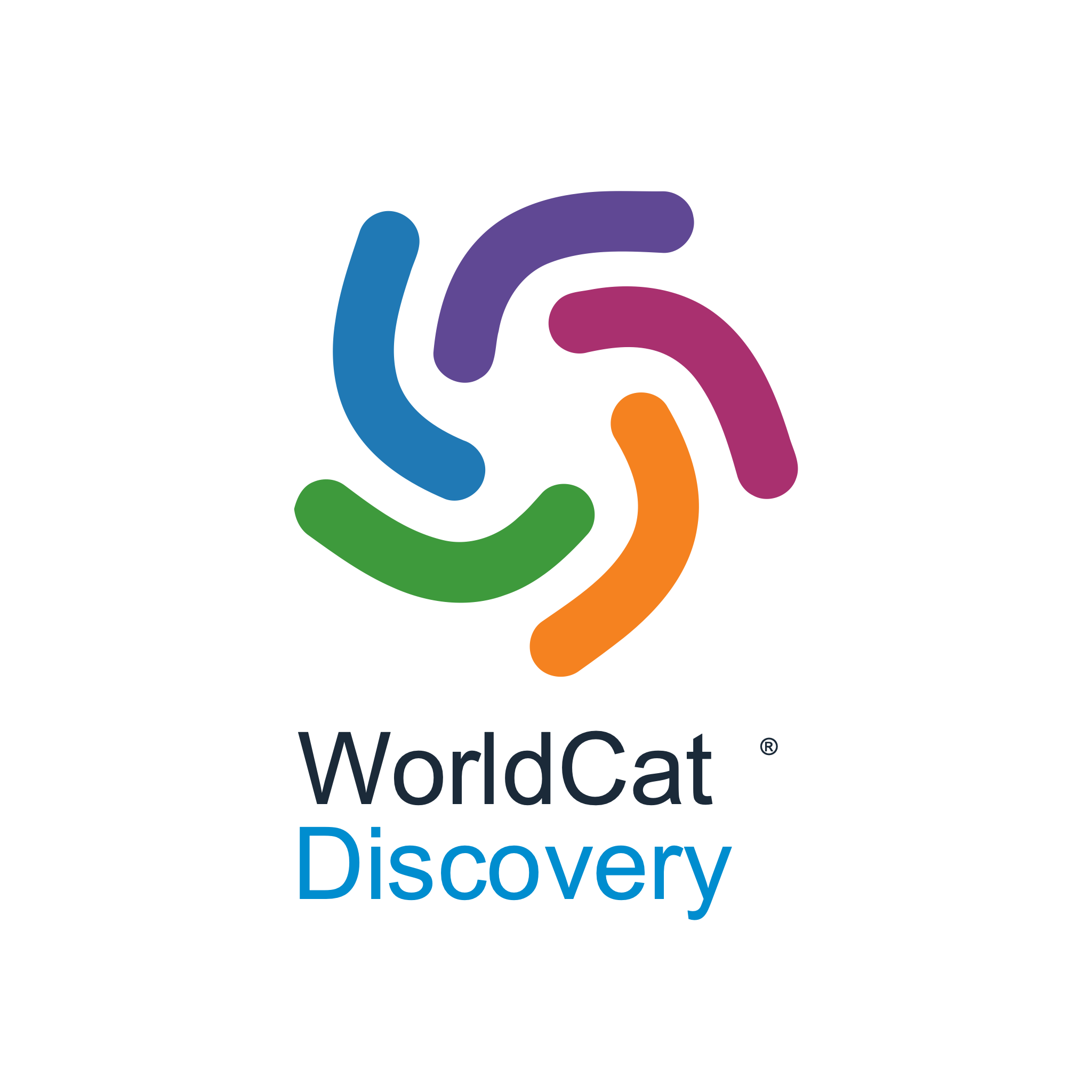 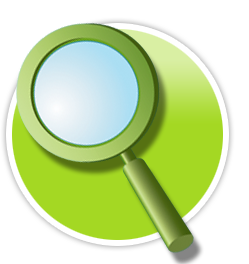 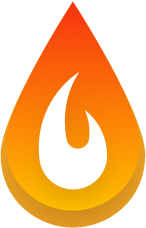 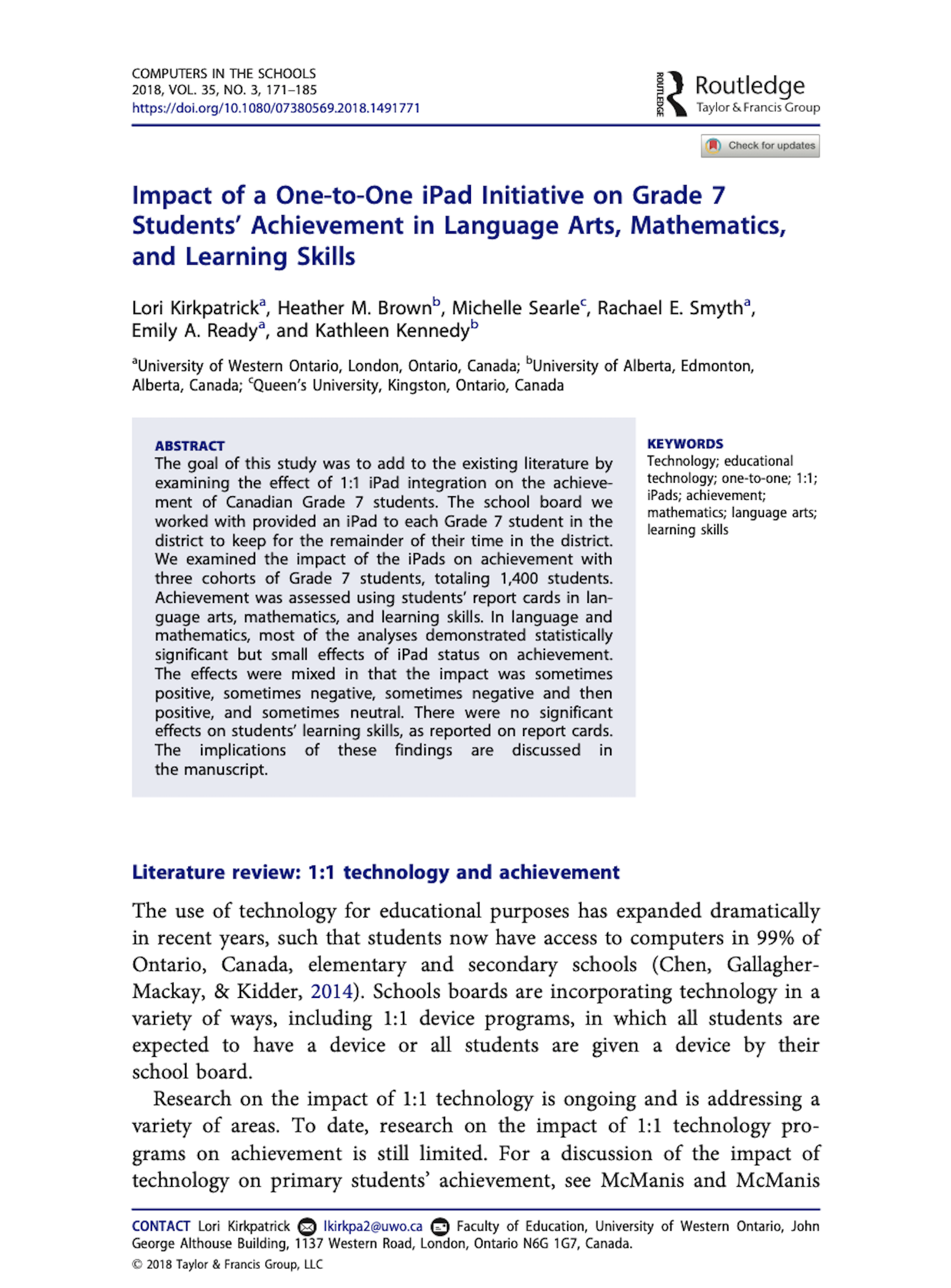 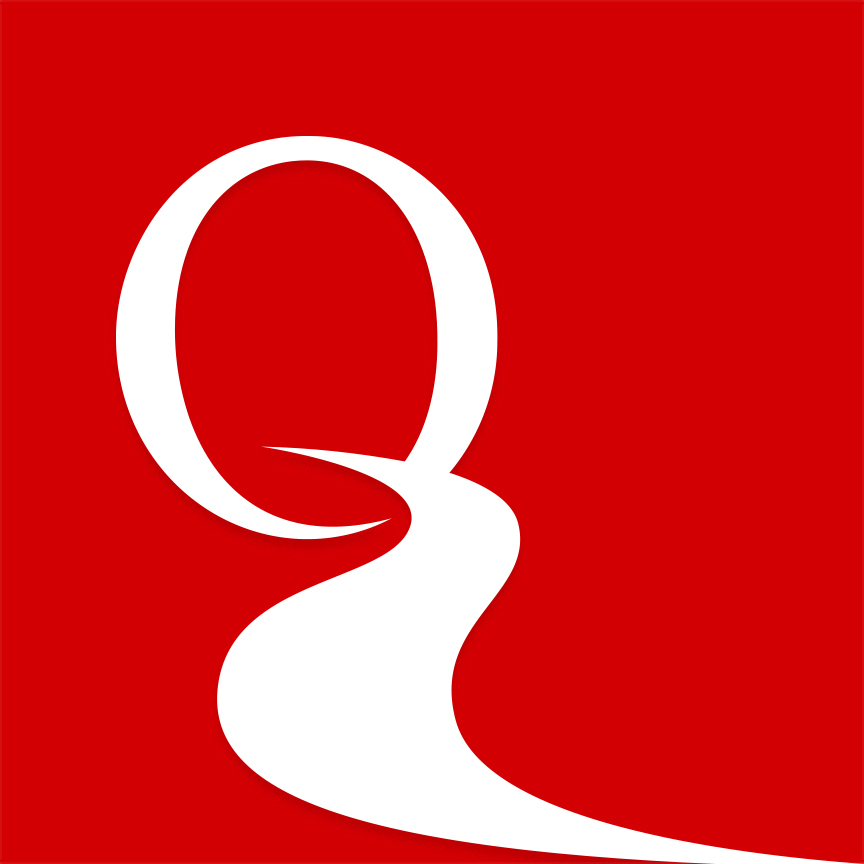 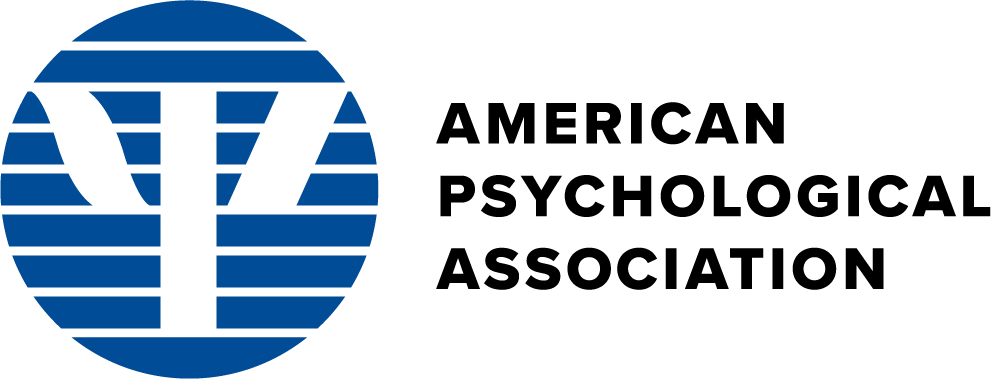 Databases
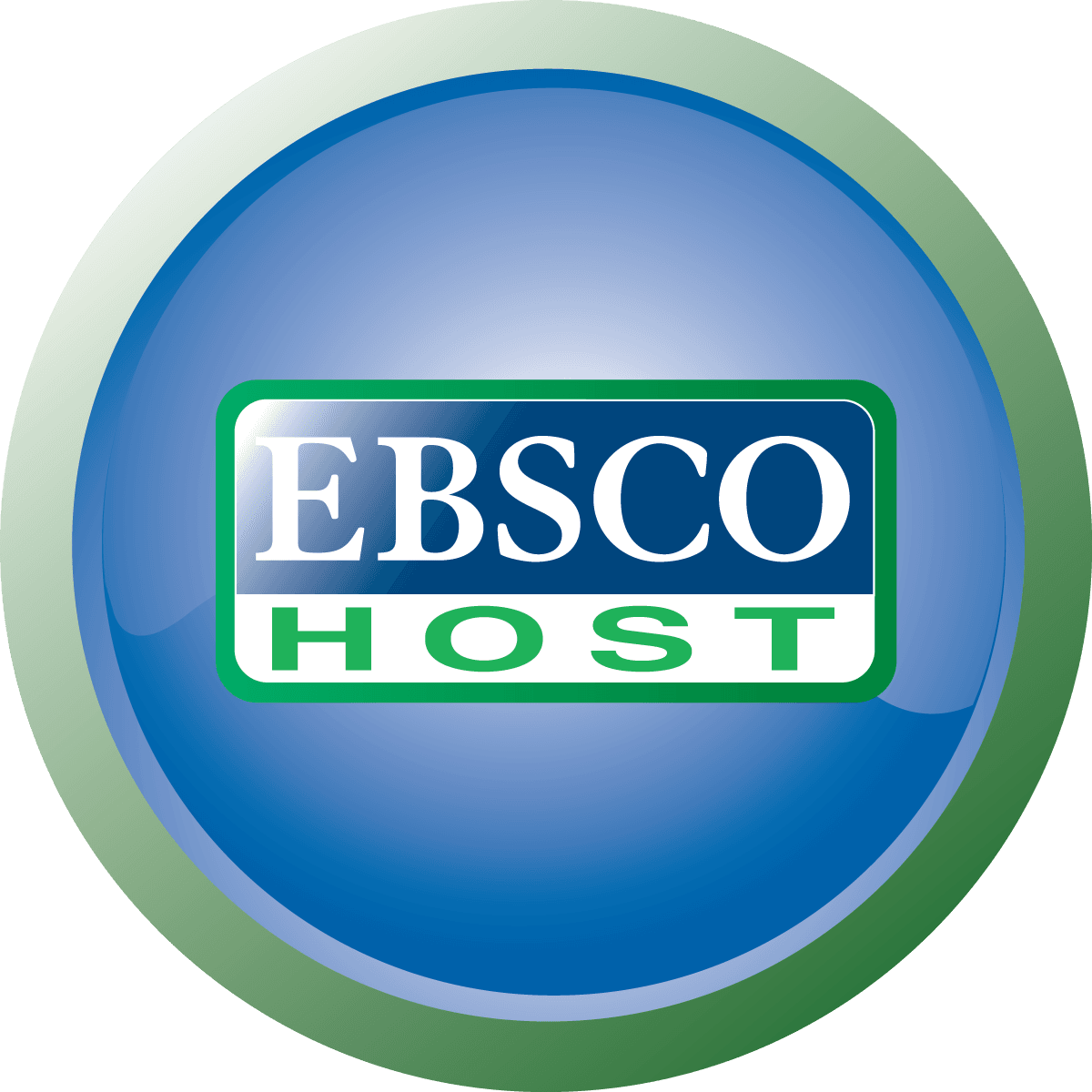 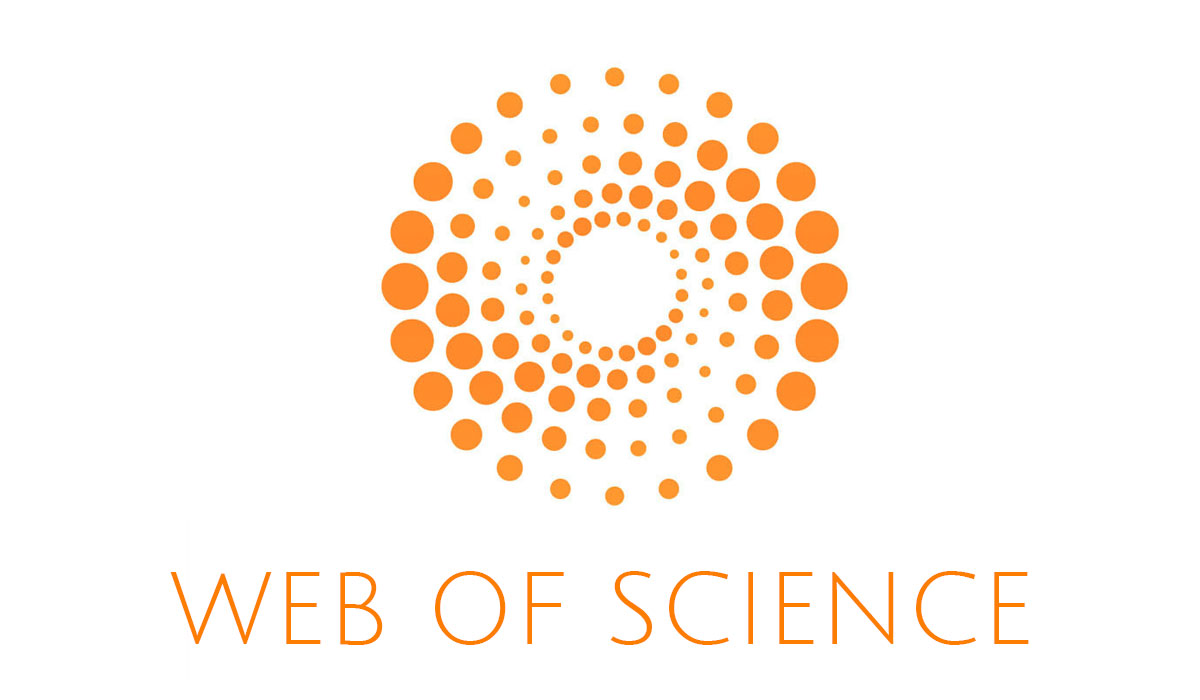 Full Text
LibKey
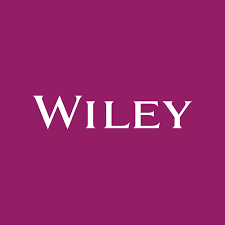 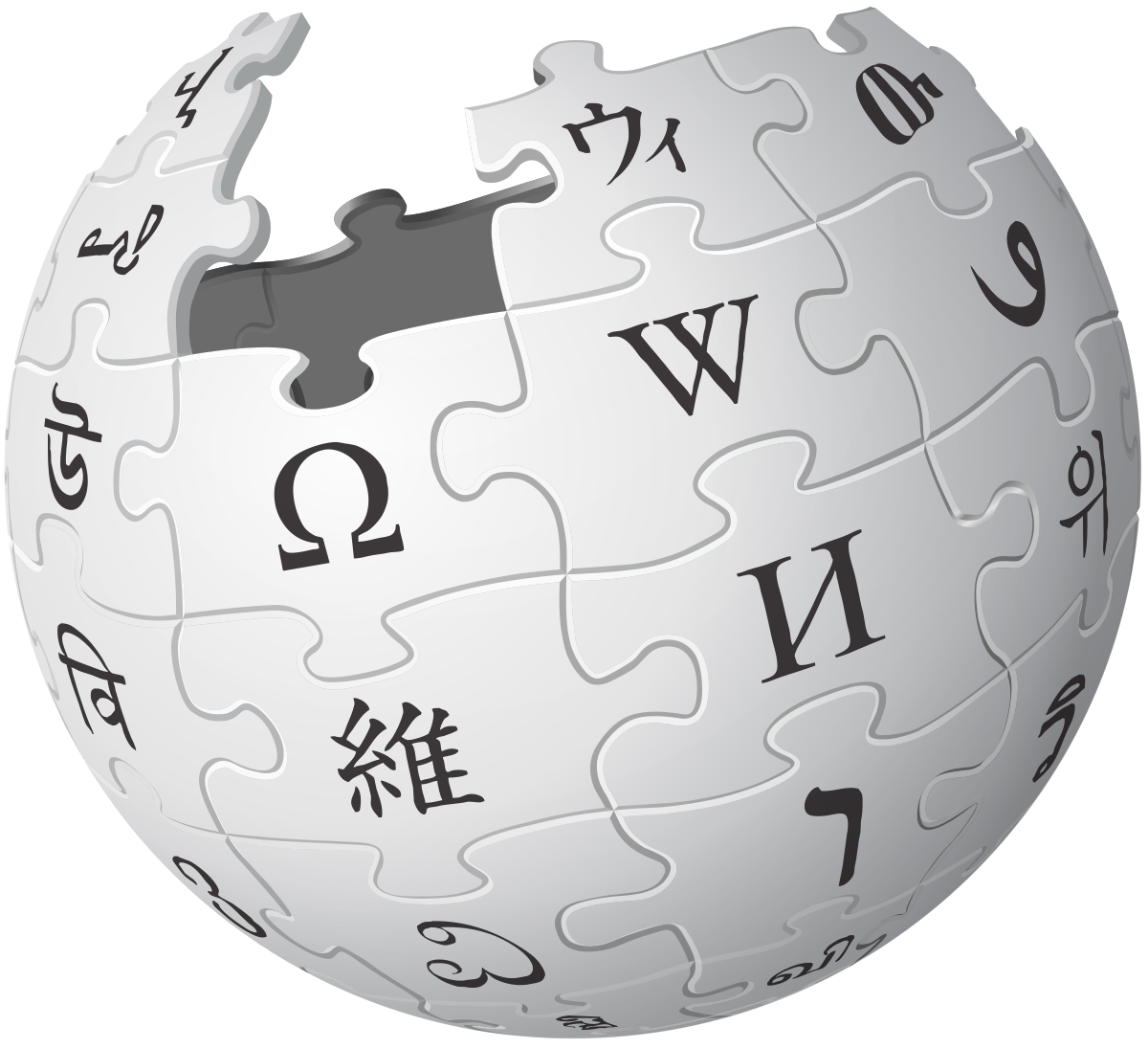 Open  Web
Searching
15 Million+ users ha e access to LibKey Services
15,000 articles are signposted per minute on average per day
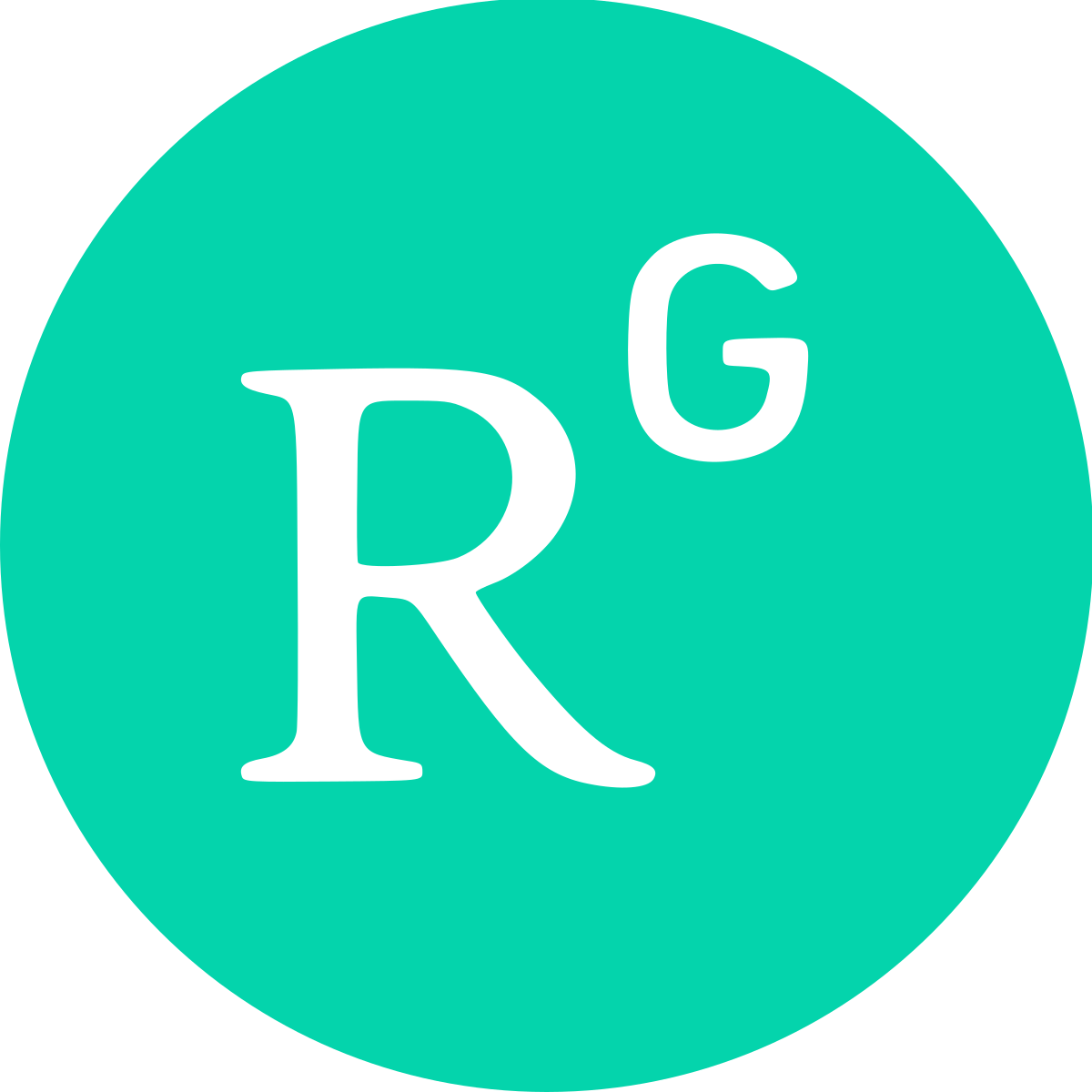 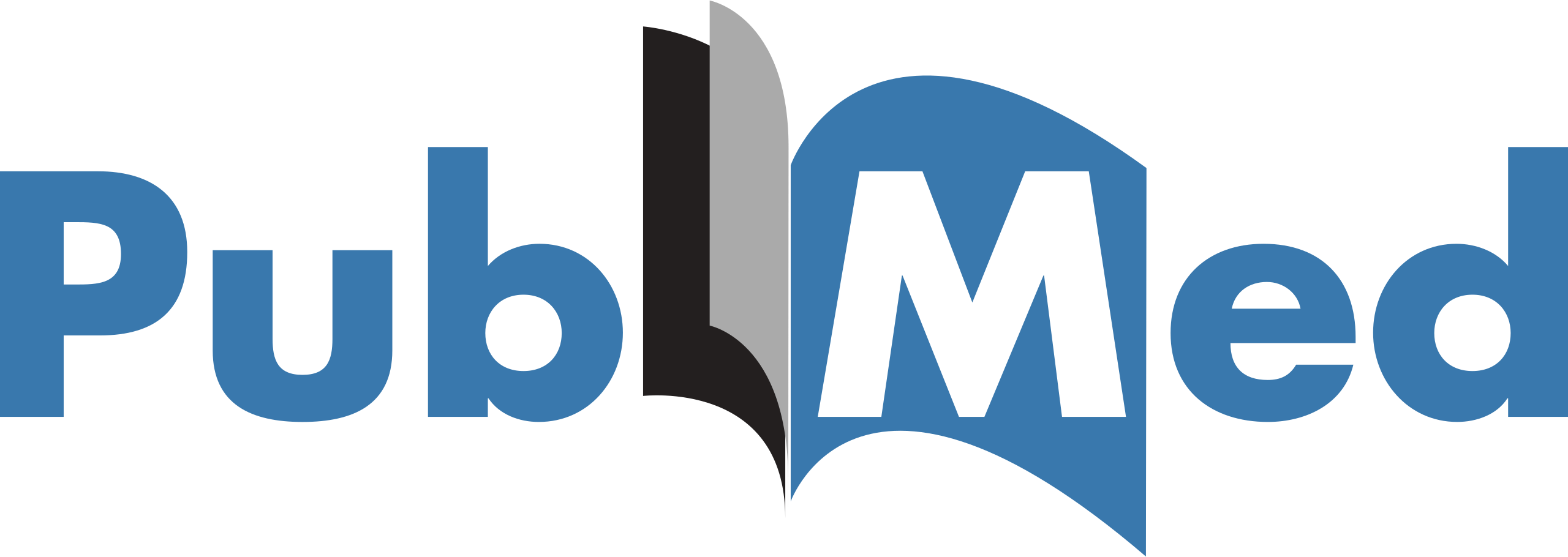 Article intelligence
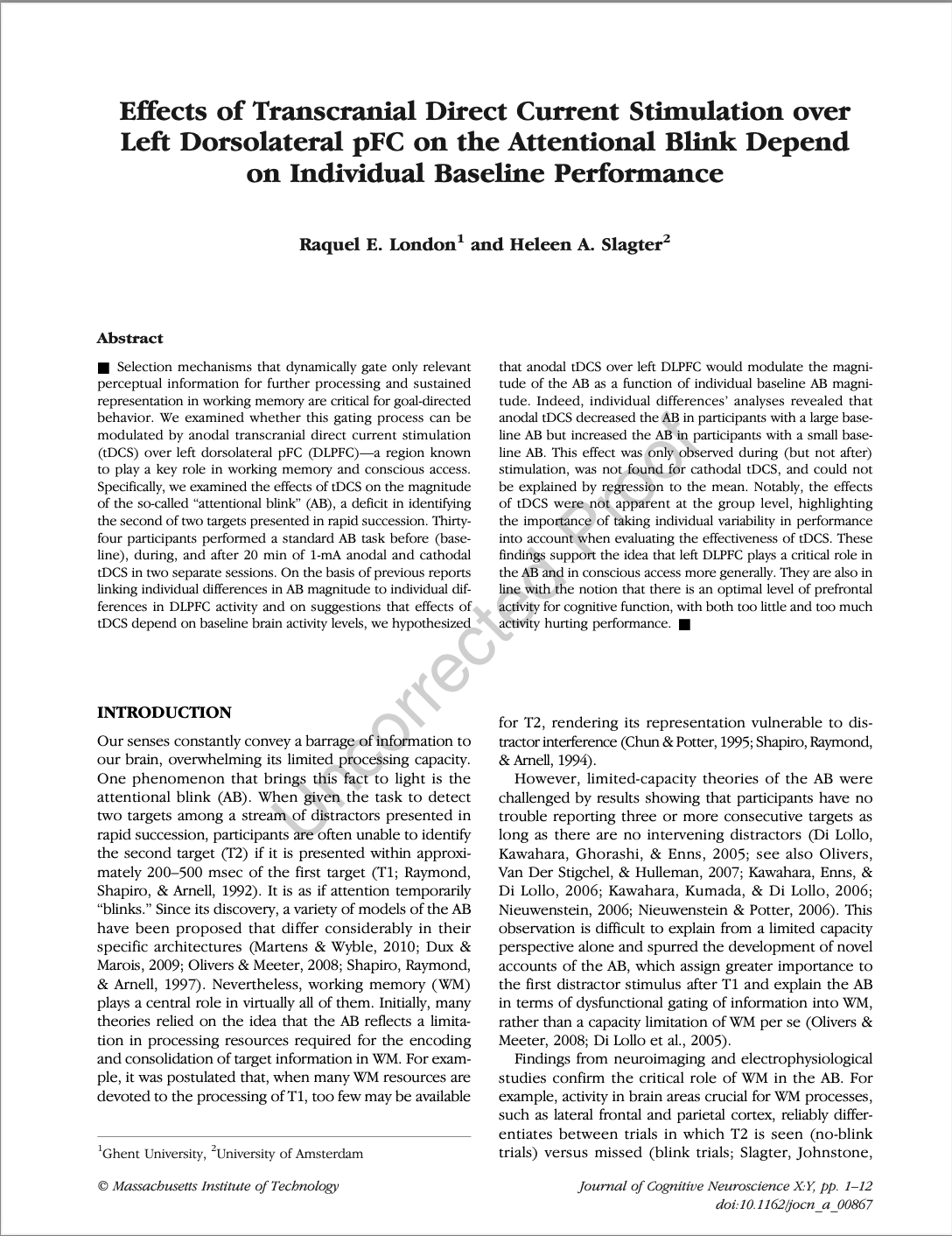 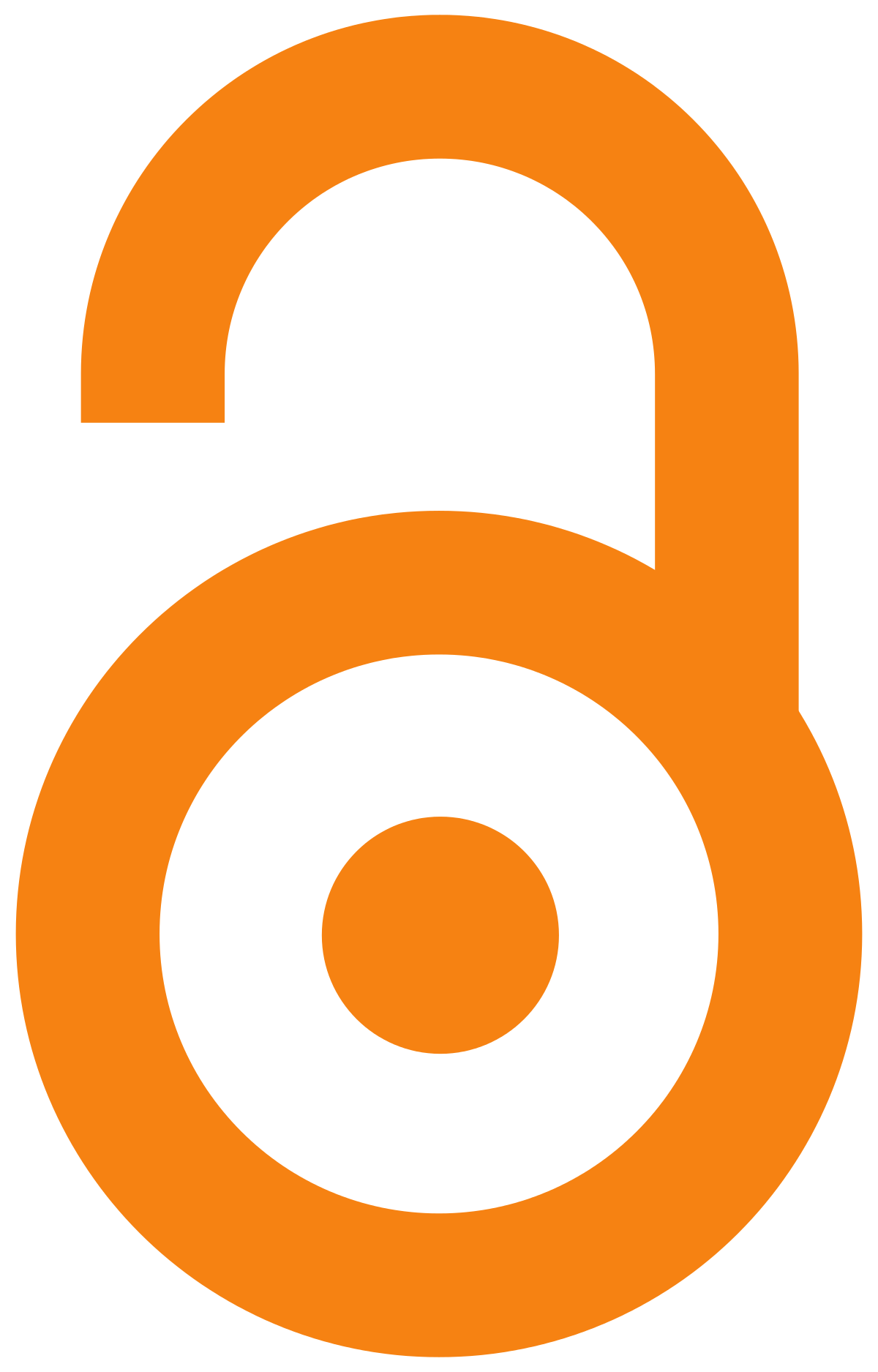 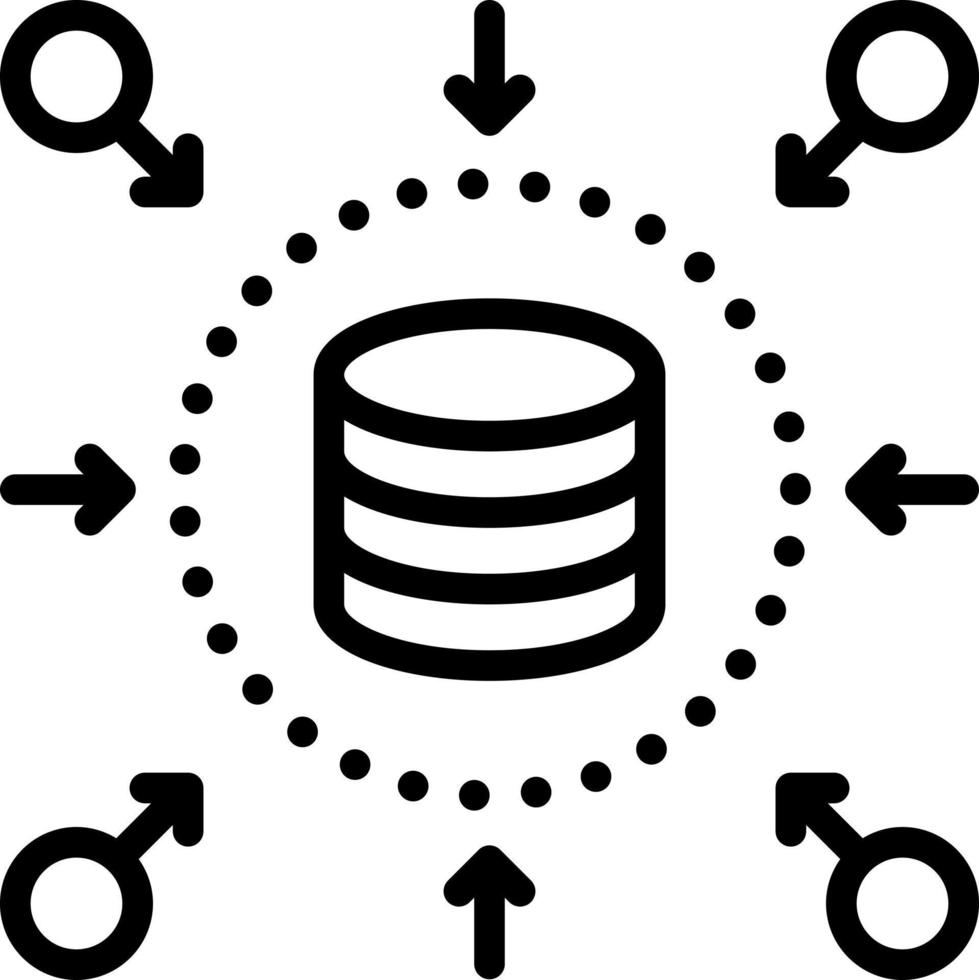 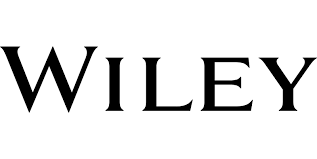 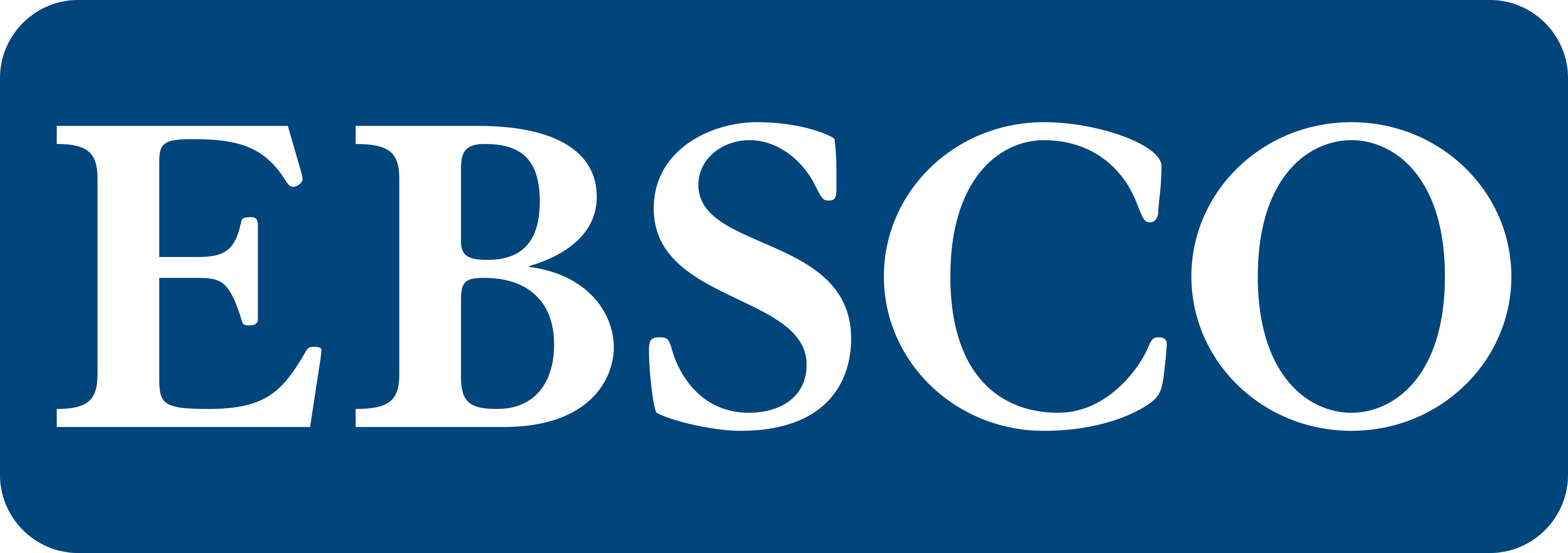 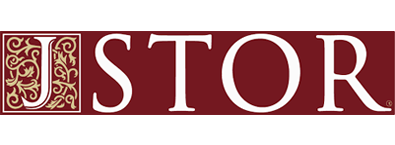 Different Versions
Multiple Sources
OA Status
Aggregator Availability
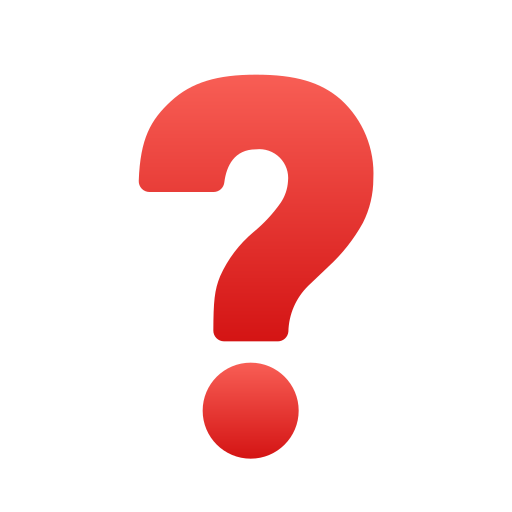 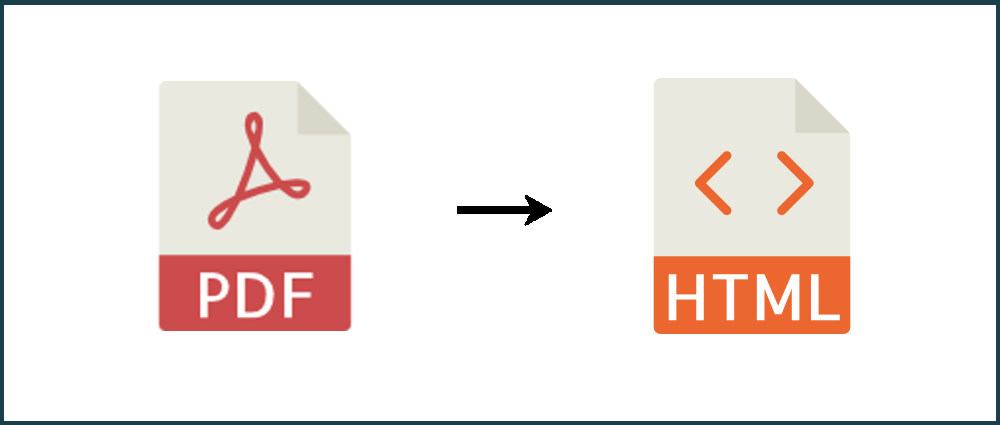 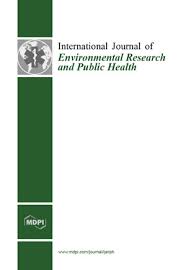 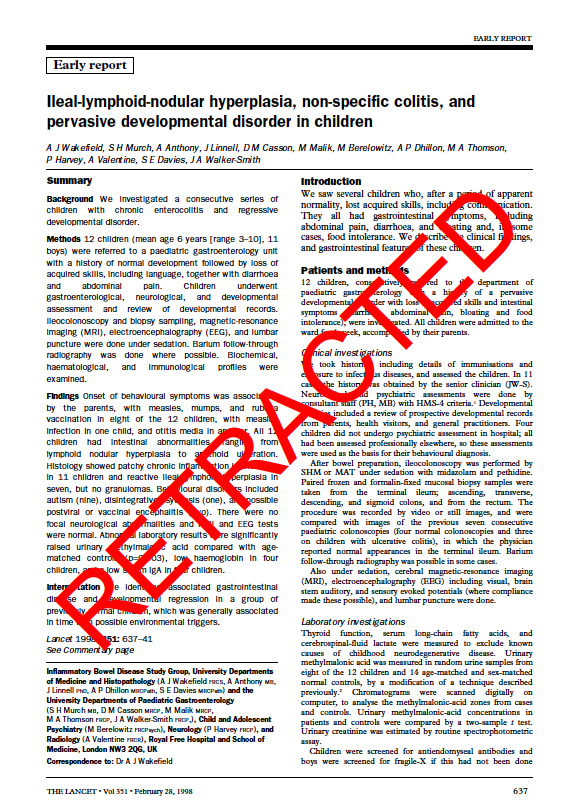 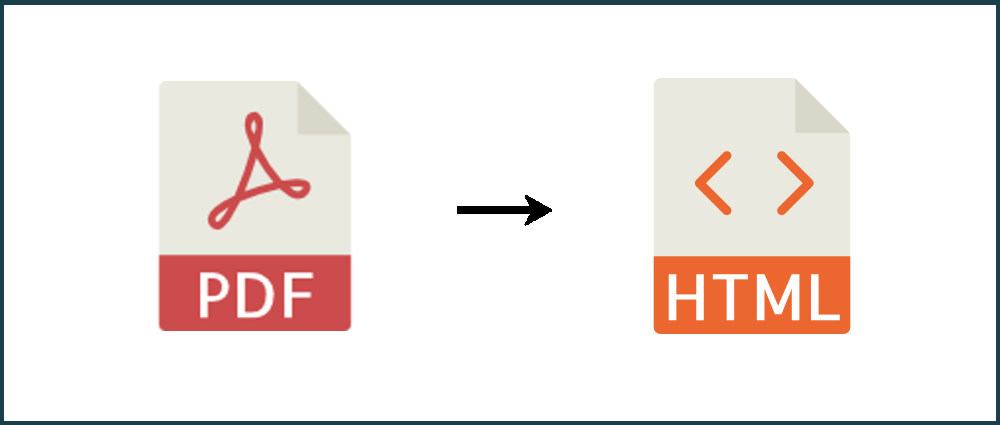 Different Formats
Editorial Status
Problematic journals
Expanded editorial status
Use additional data sources to expand retracted article identification, signposting
Use additional data sources to add expression of concern identification, signposting
Cabells customers may integrate data to flag articles from problematic journals
Will be added to all LibKey services, including LibKey Nomad – no action required
Result:  fully informing researcher of article editorial status wherever an article is found
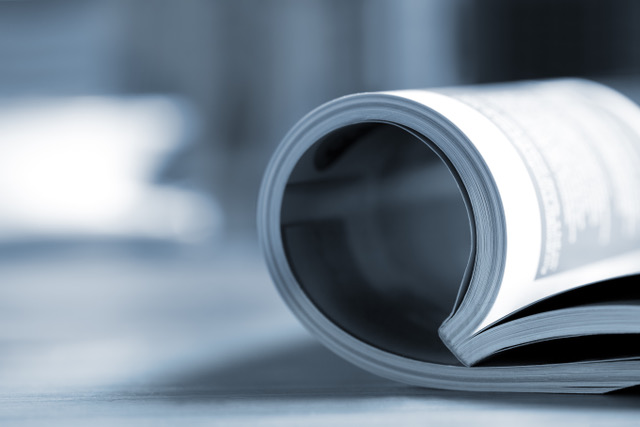 Current retraction notification
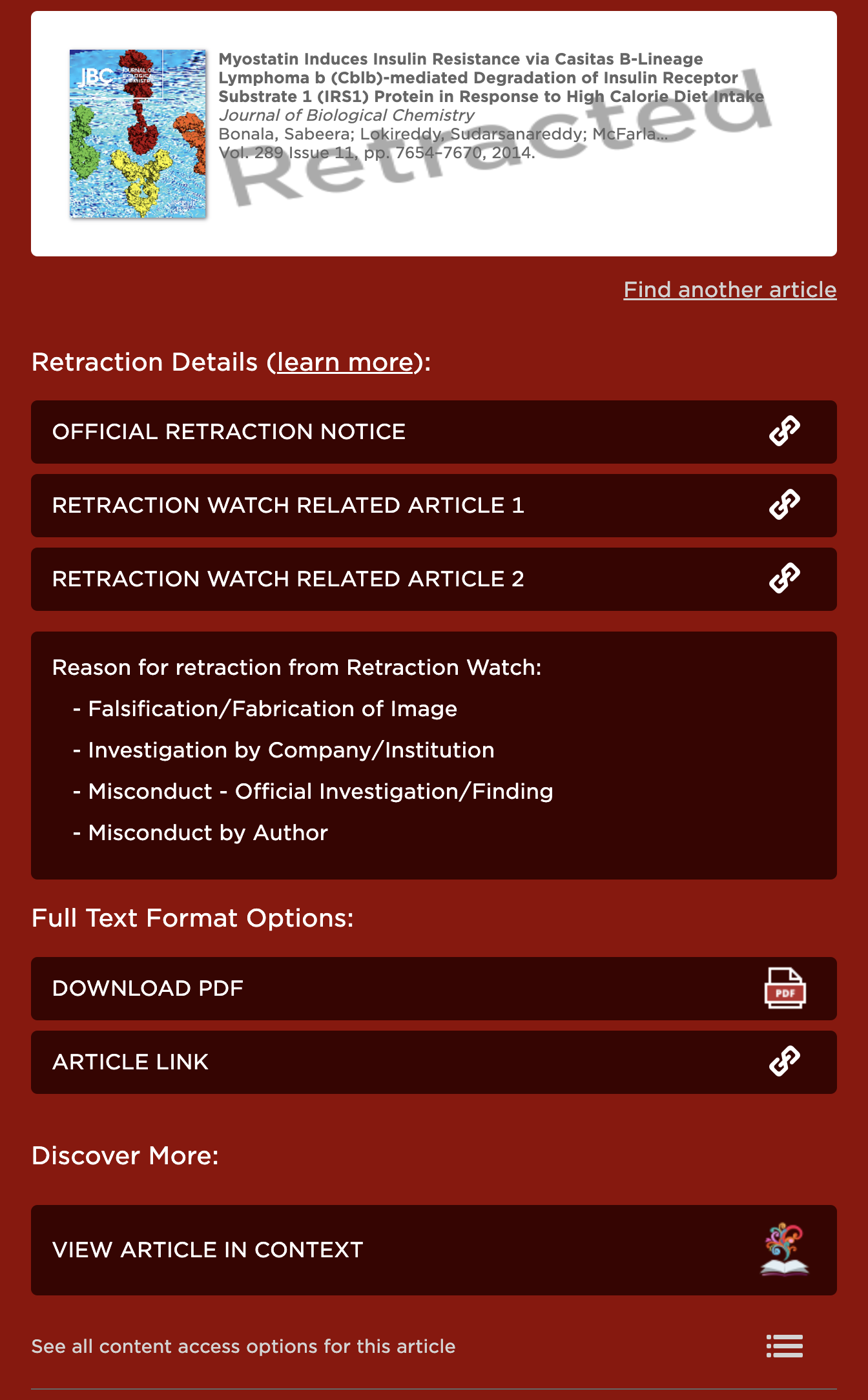 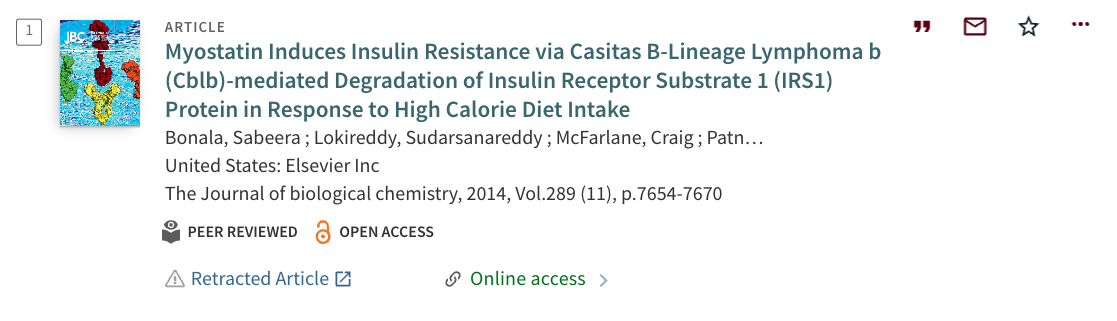 Current retraction notification
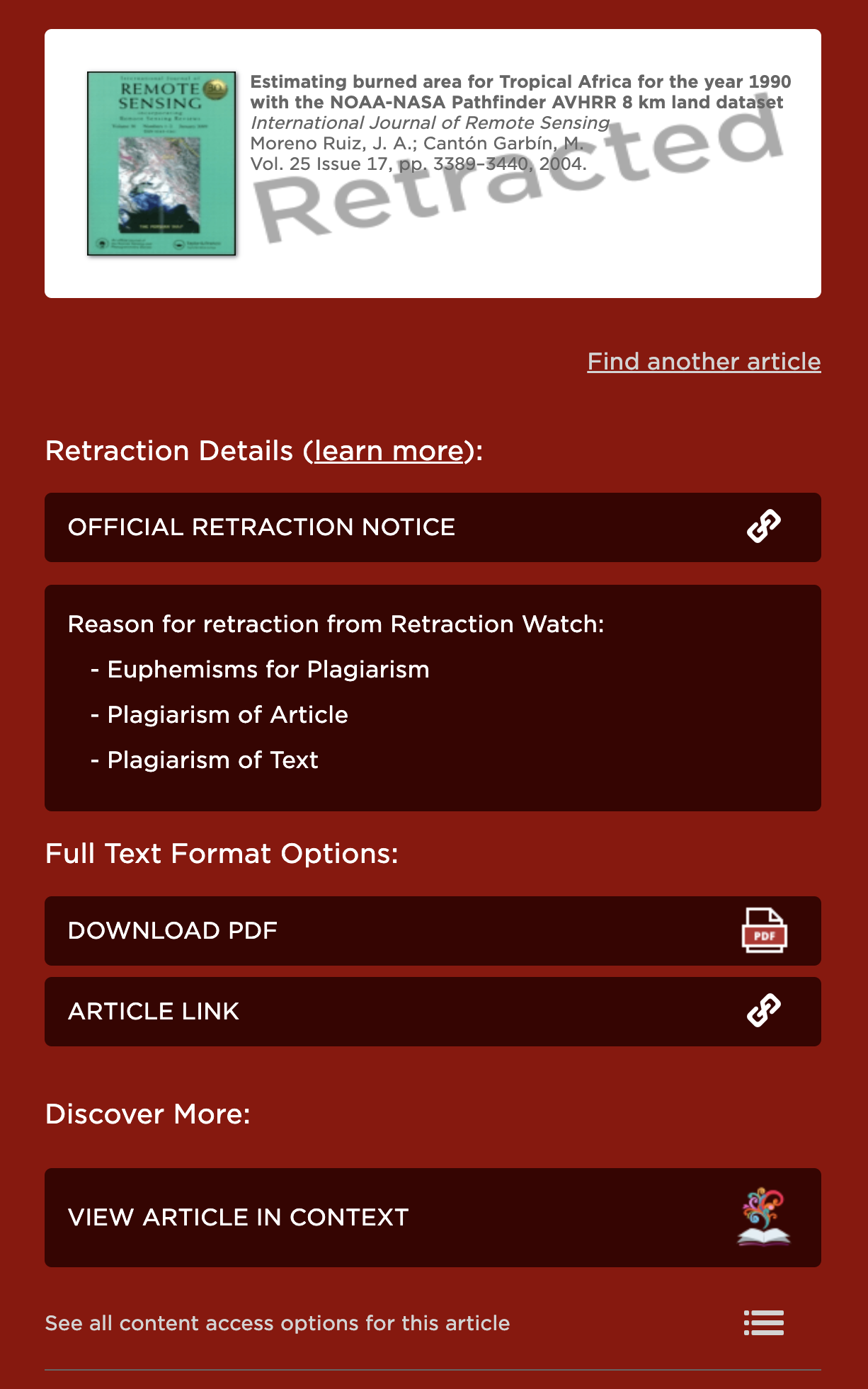 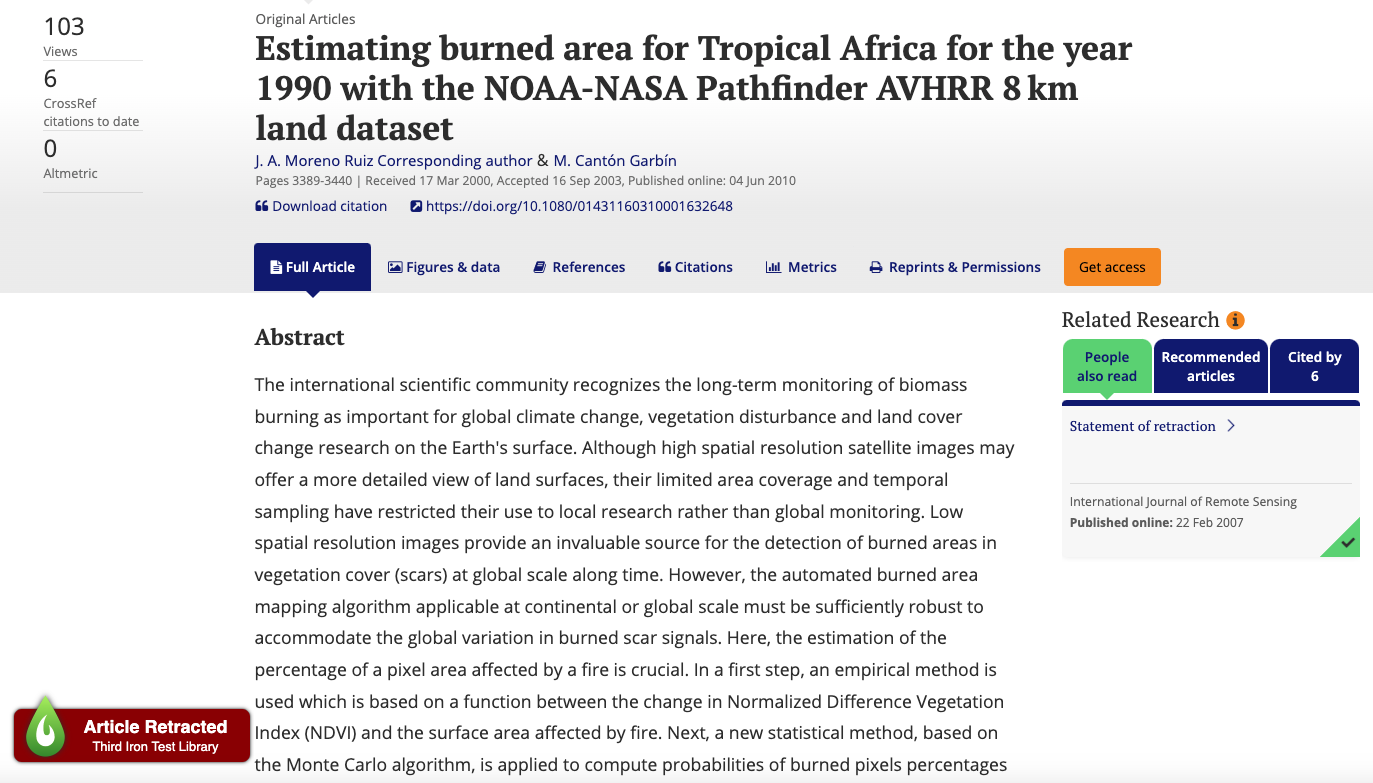 Expression of Concern Notification
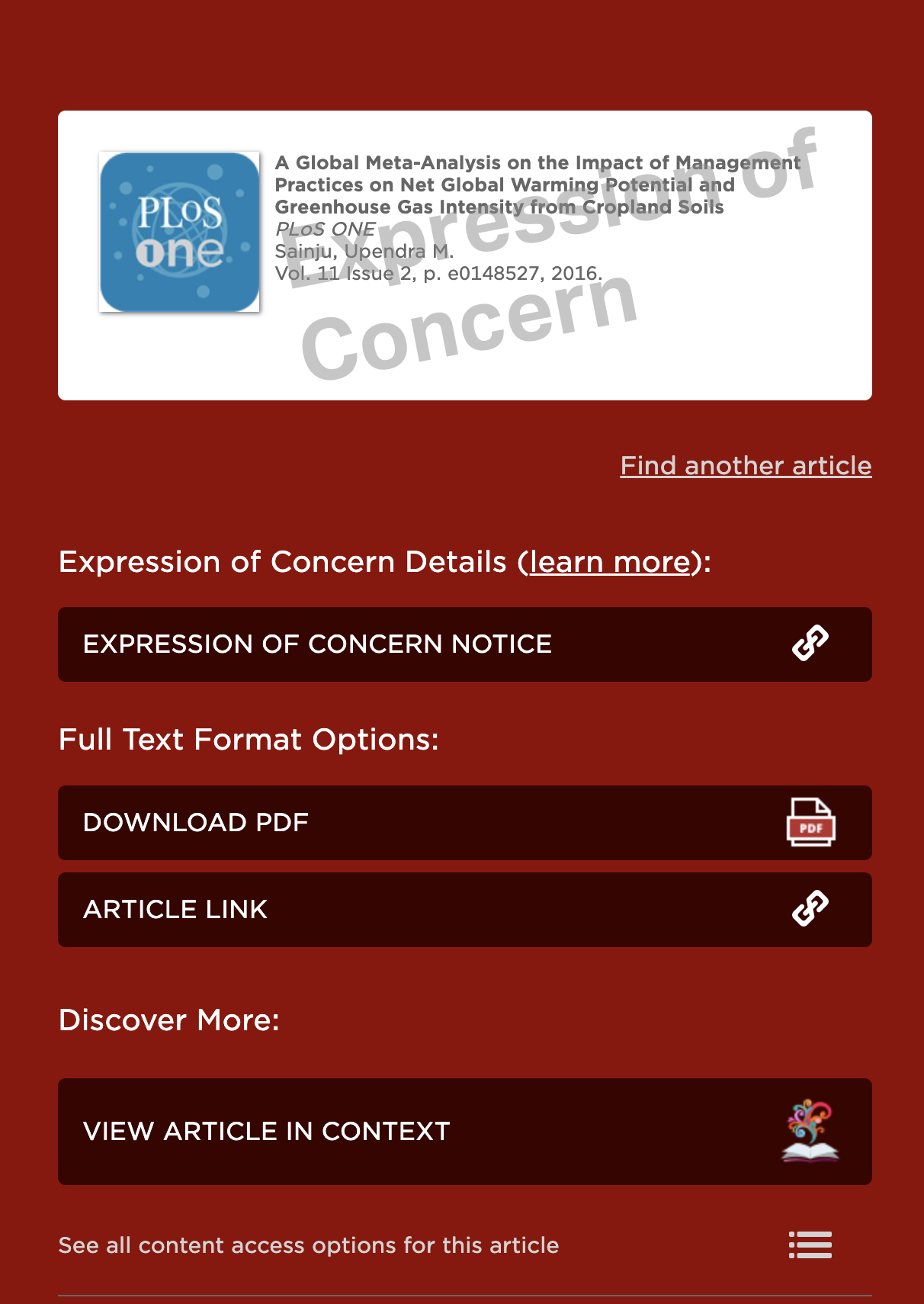 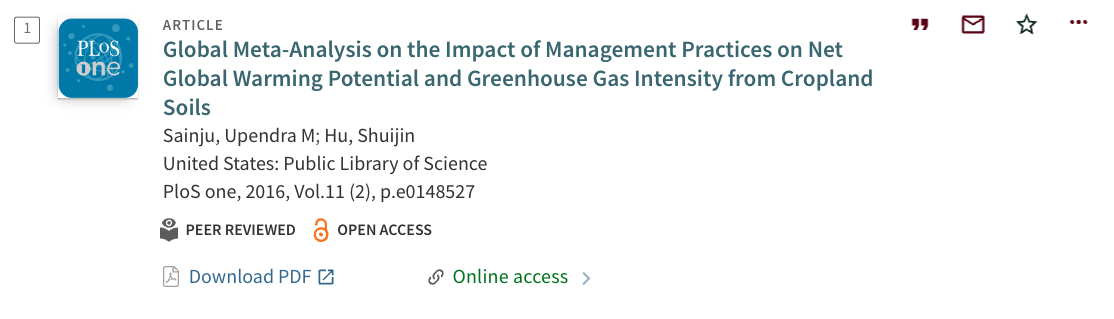 Expression of concern
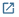 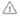 Cabells integration
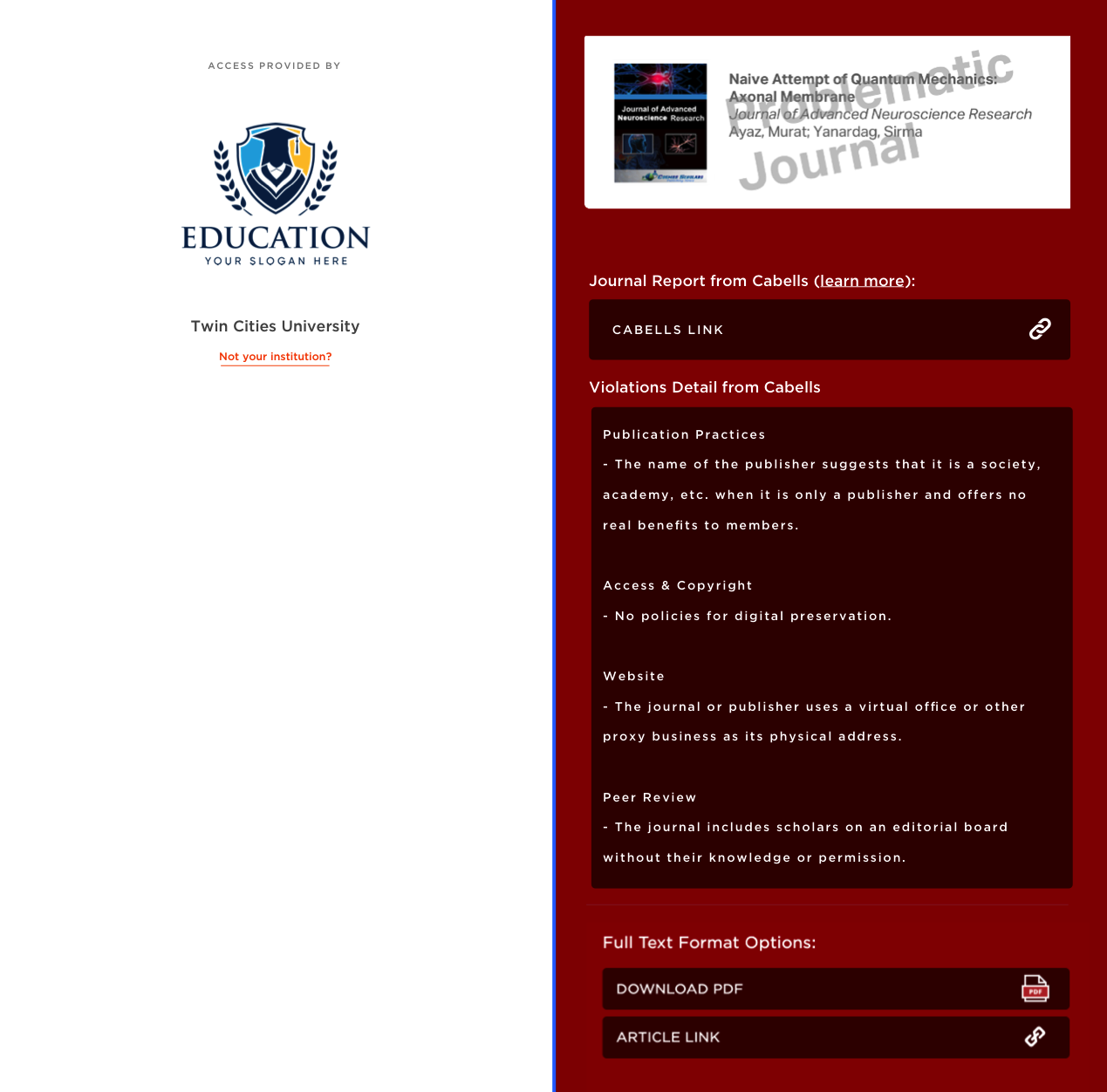 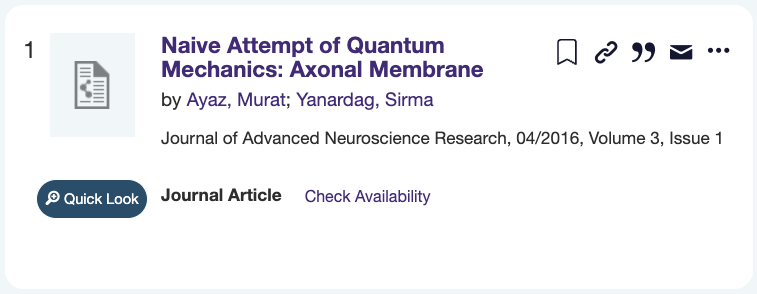 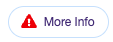 Problematic journal
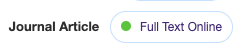 Cabells integration – LibKey Nomad
Will scan for known URL’s of problematic journals as well as DOI’s for Articles from those titles.
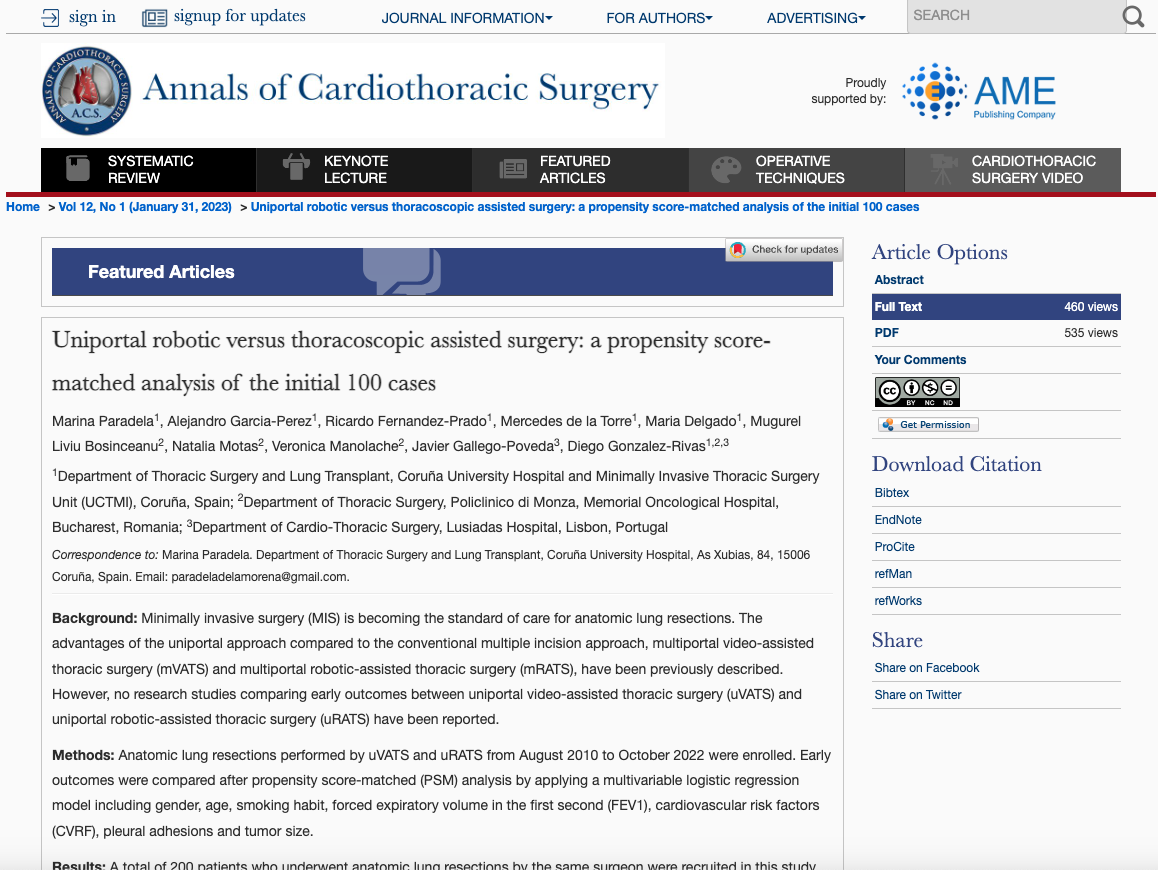 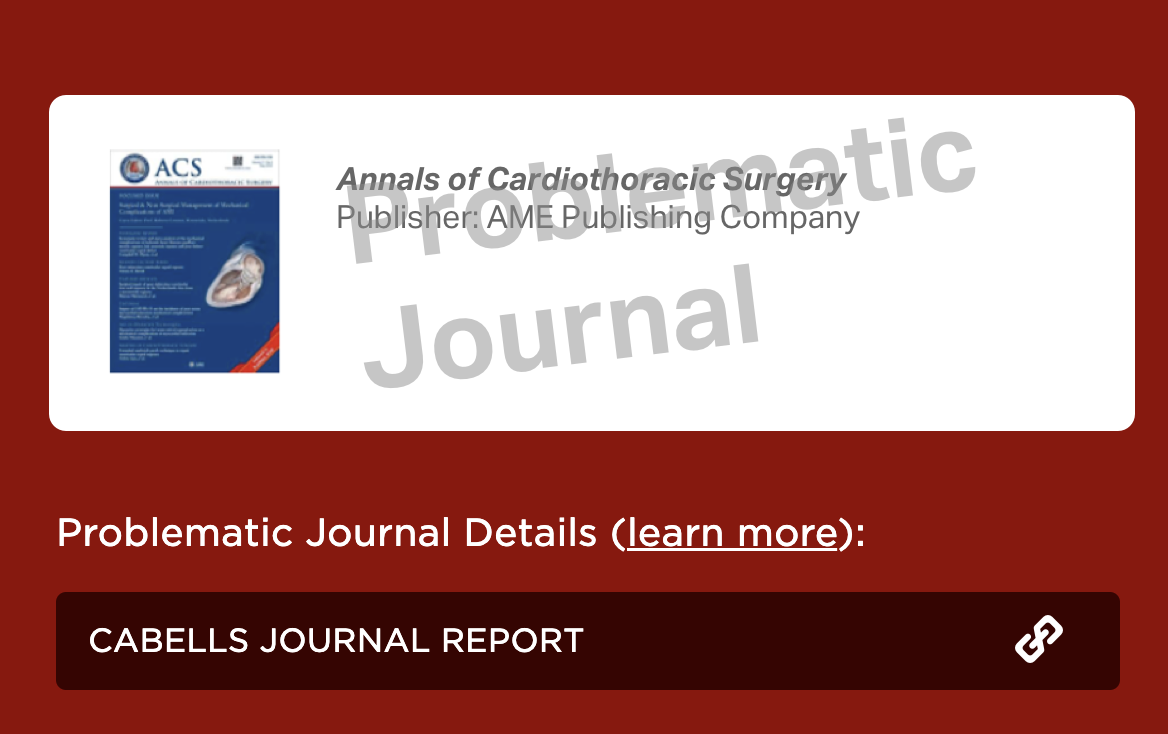 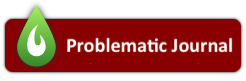 Expanded editorial status
Expanded Retraction Data
Problematic Journal Data from Cabells
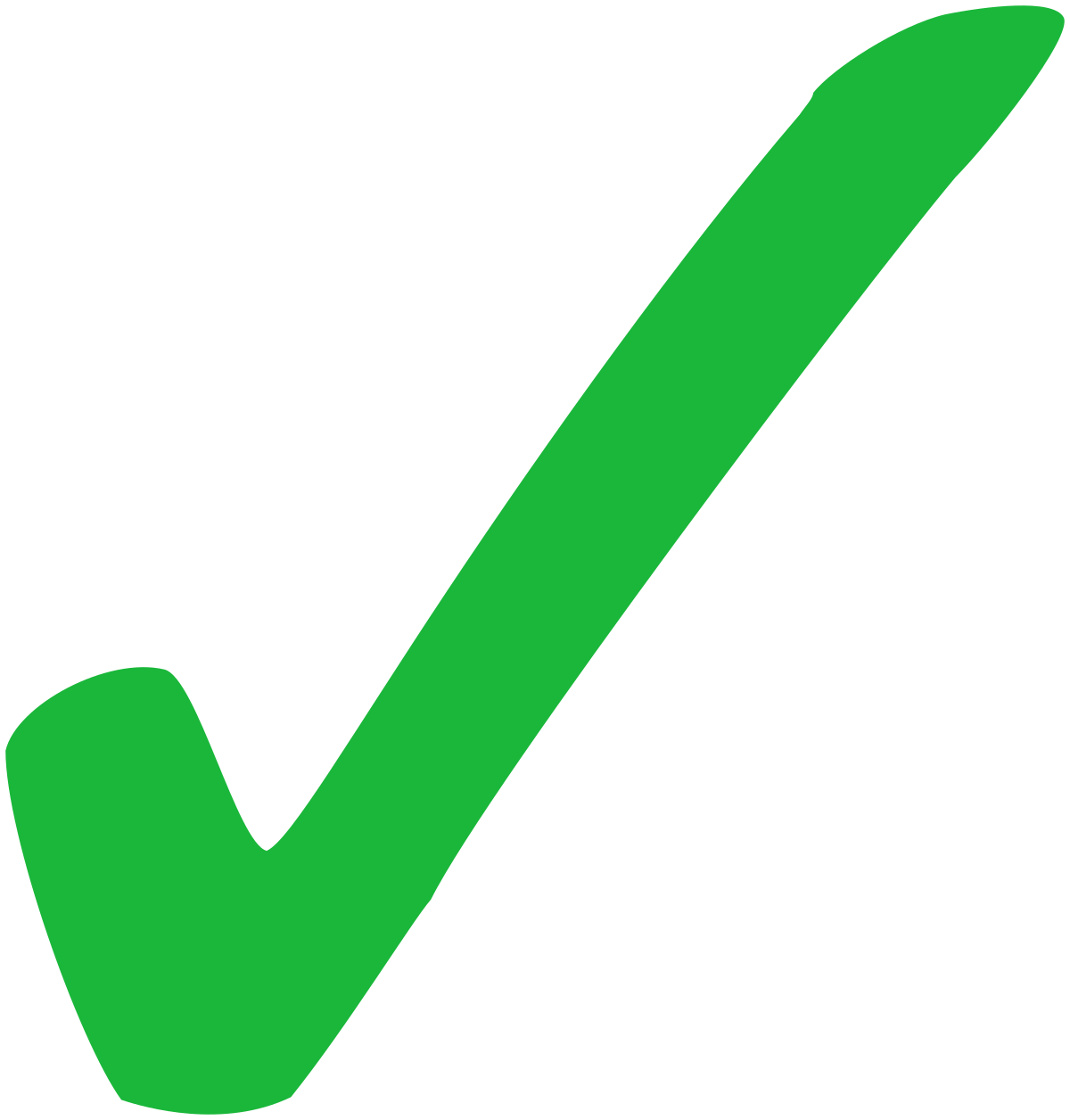 +
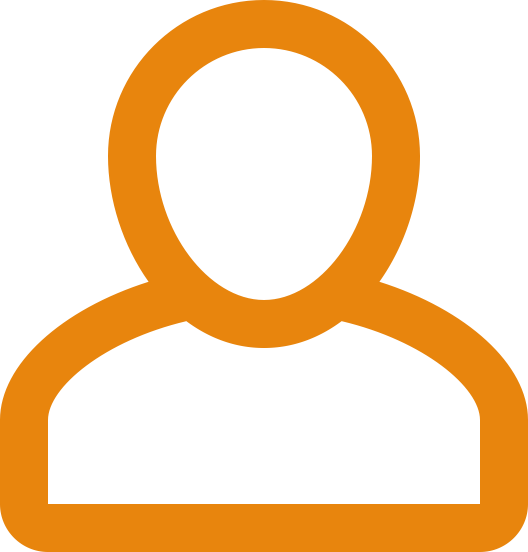 =
Expression of Concern
Data
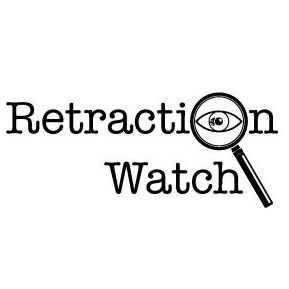 Available for Cabells customers (added upon request)
Expanded retracted article and expression of concern data added automatically (no action needed)
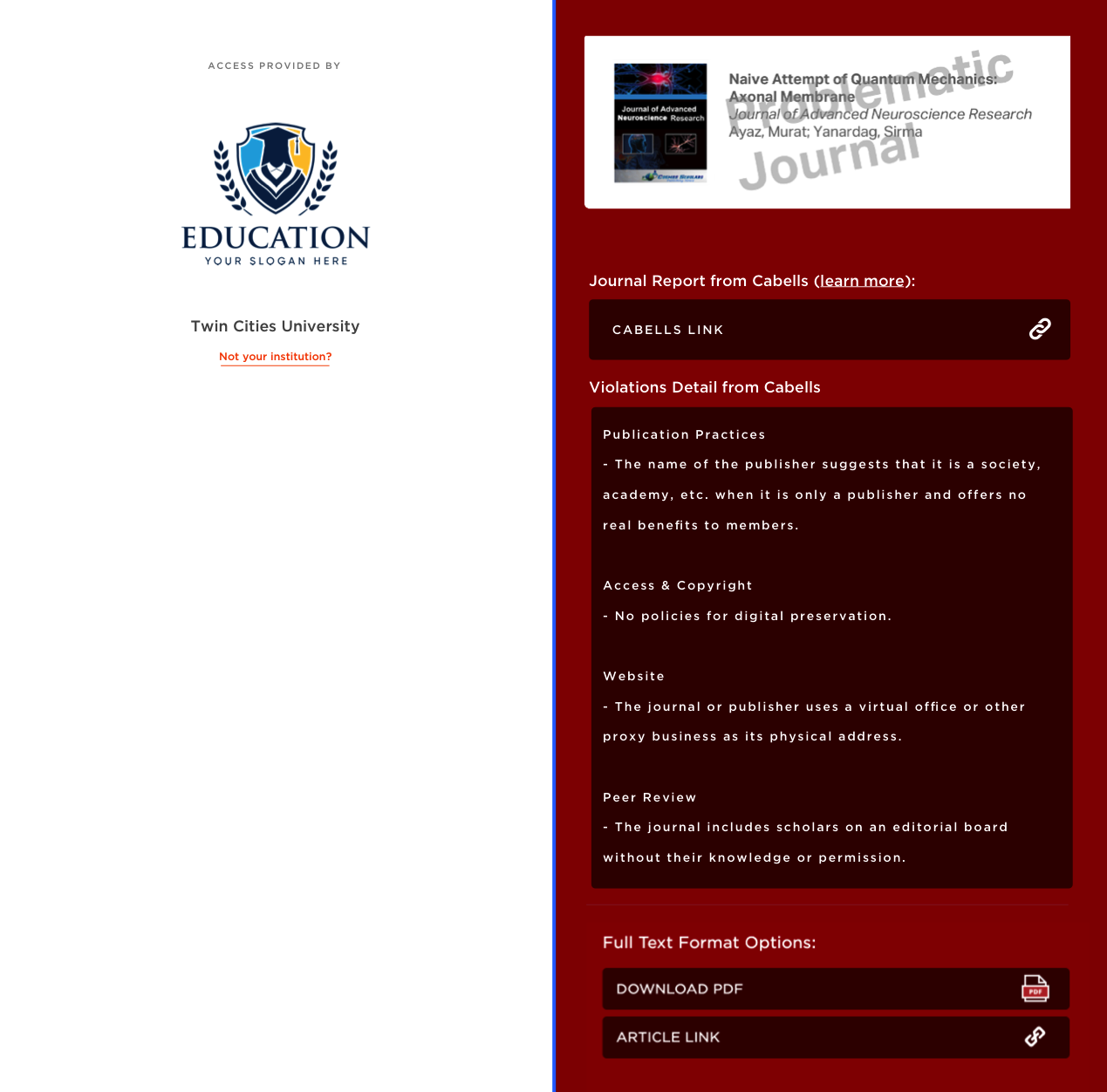 Interstitial with journal detail
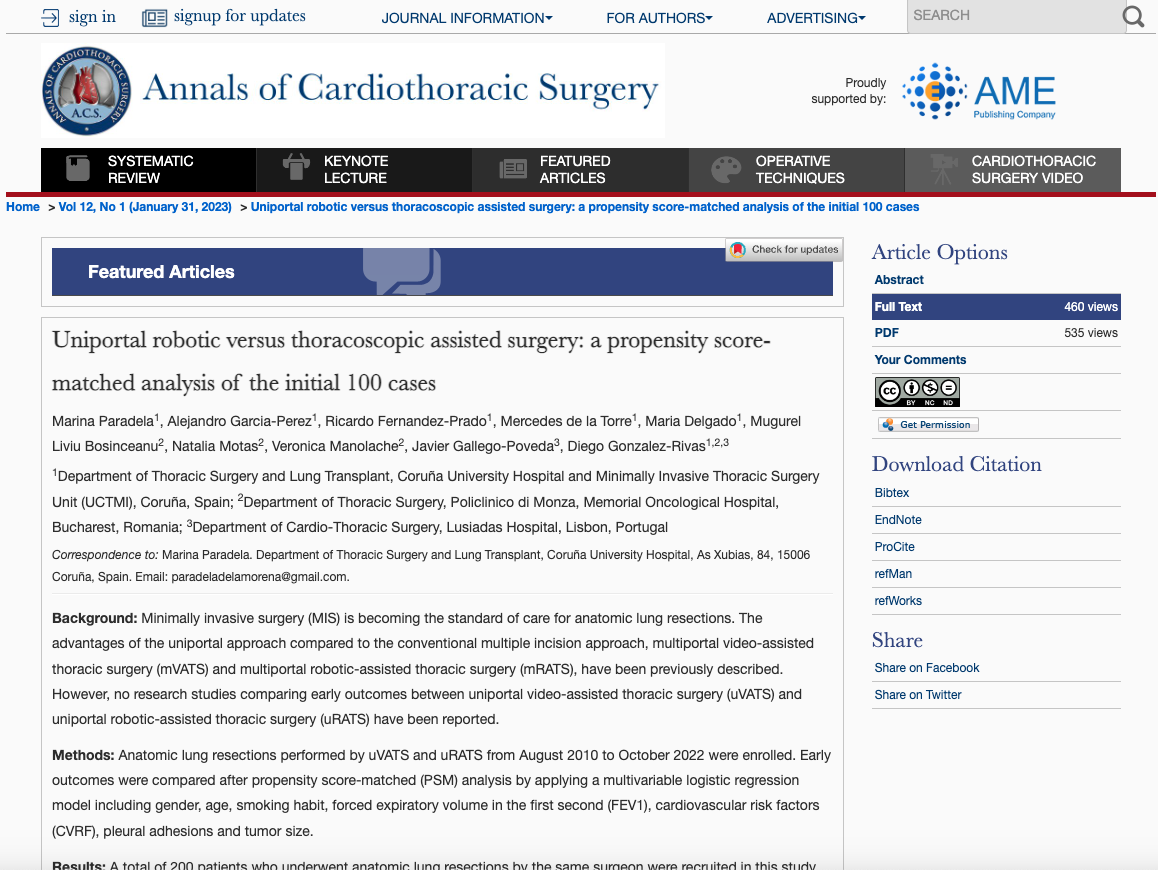 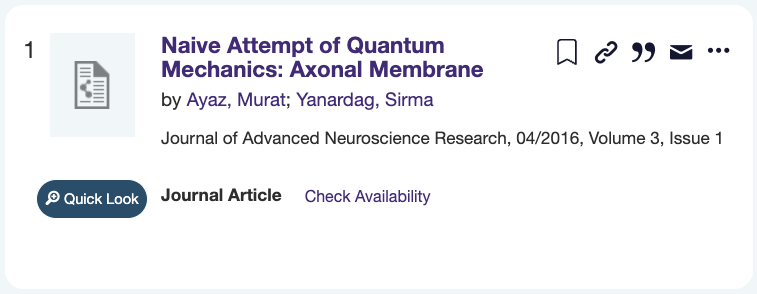 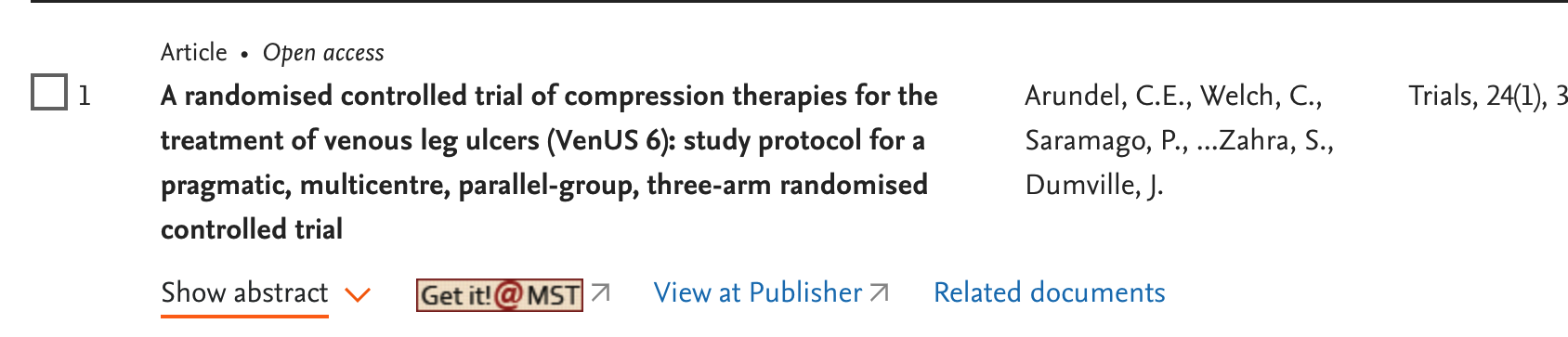 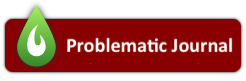 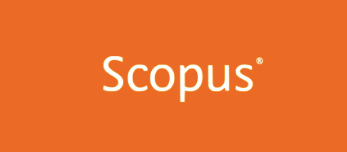 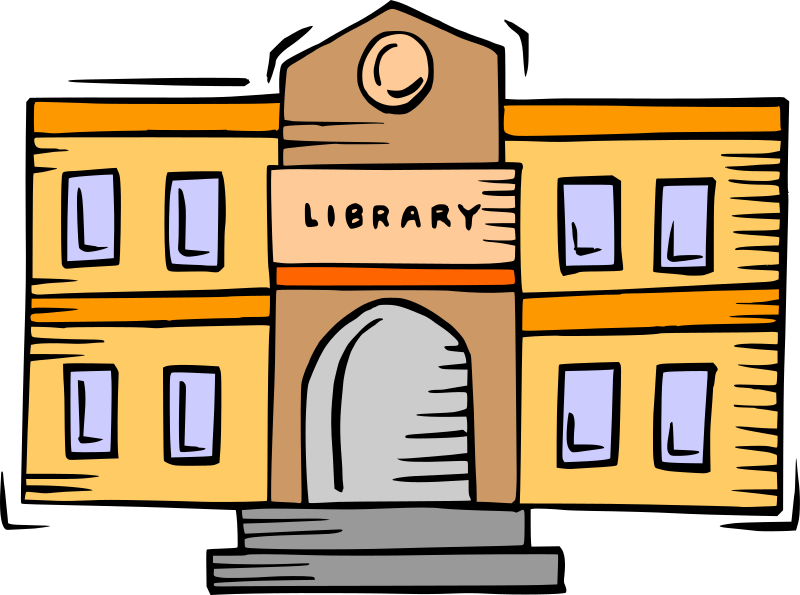 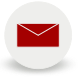 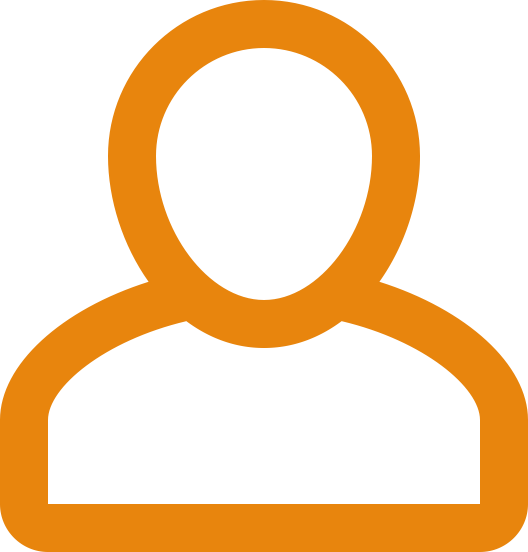 Improving Open Access data
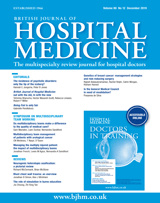 Dominance of the hybrid model:  a subscription journal in which only some articles are Open Access
Hybrid Journals Indexed With No Full Text
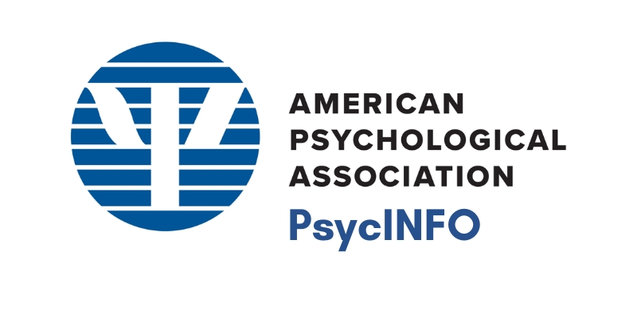 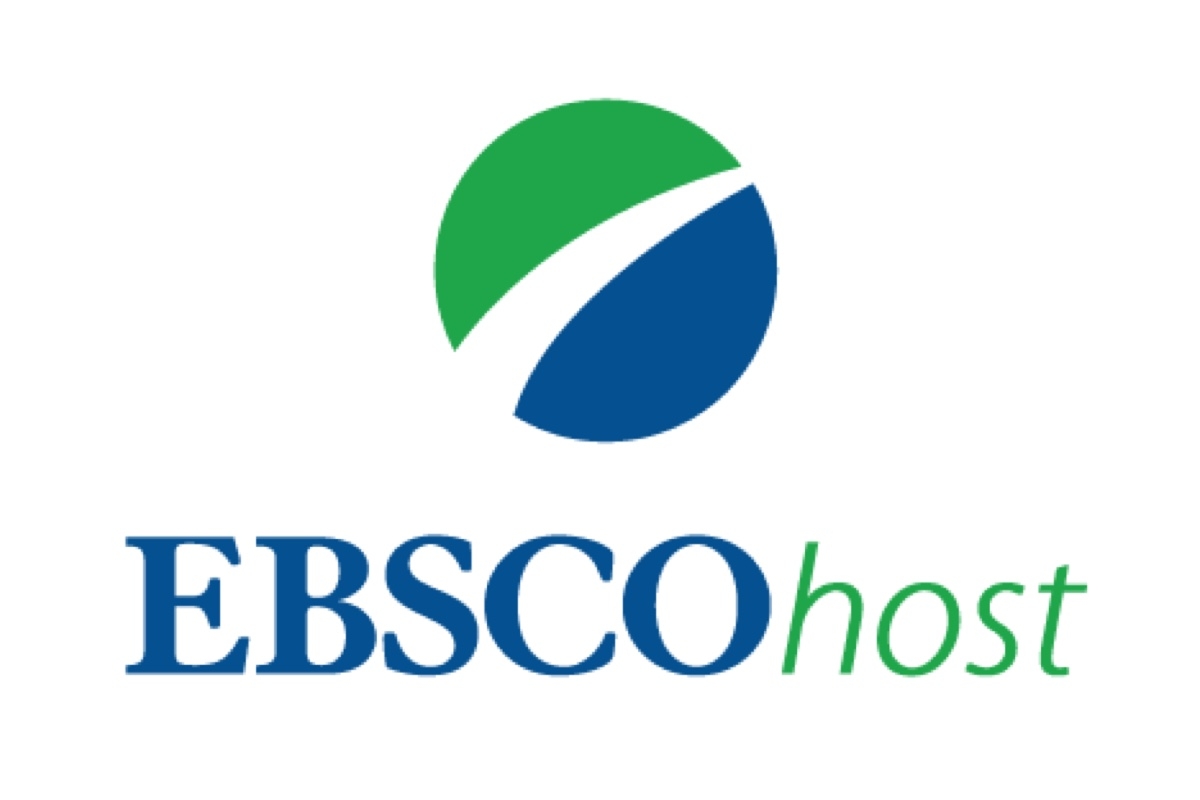 PsycINFO
Journals Indexed with No Full Text:  2,289
Titles identified as hybrid:  1,913 (84%)
Academic Search Complete
Journals Indexed with No Full Text/Embargo:  11,084
Titles identified as hybrid:  7,514 (68%)
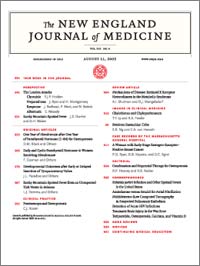 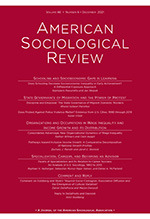 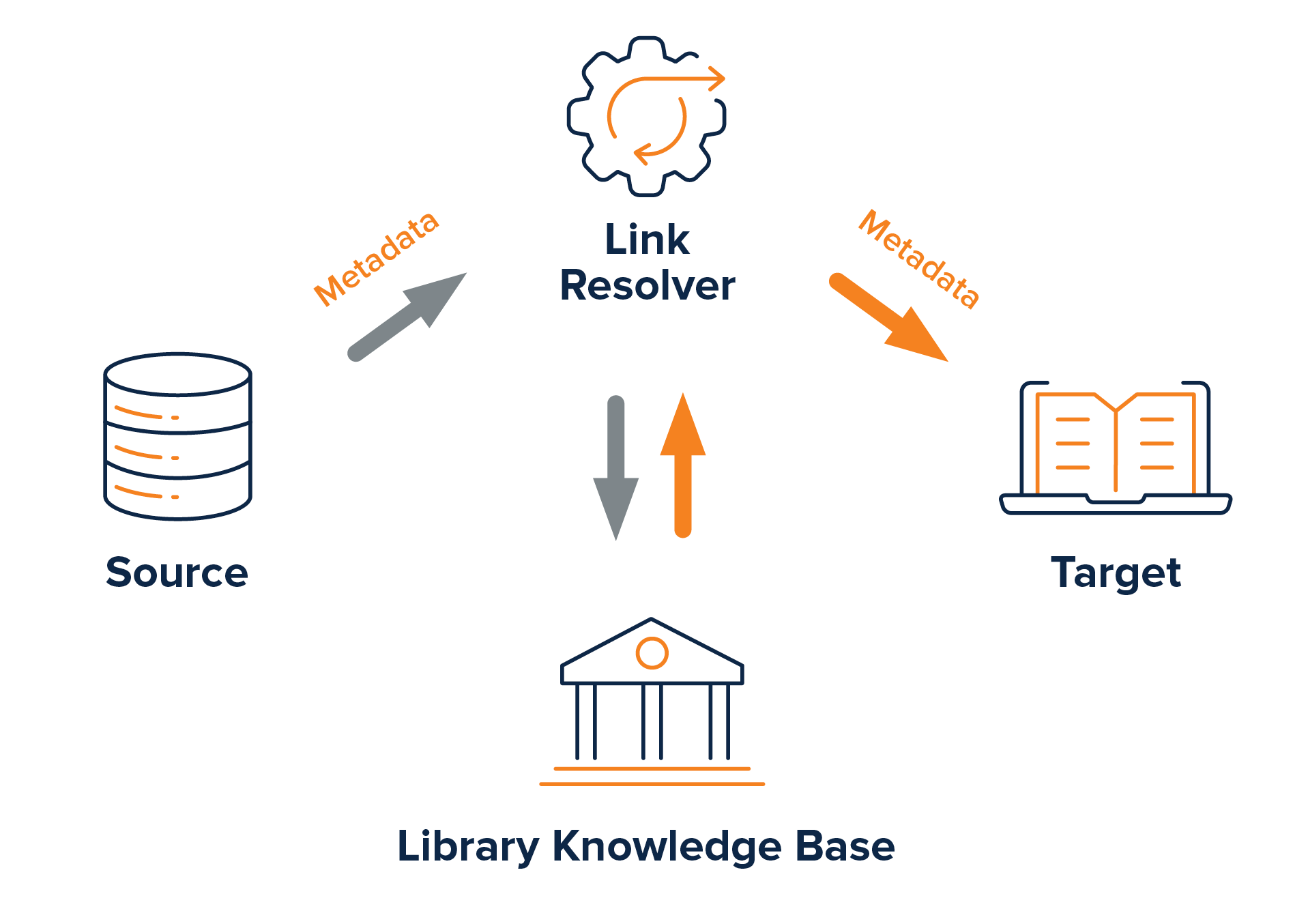 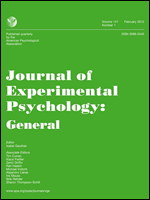 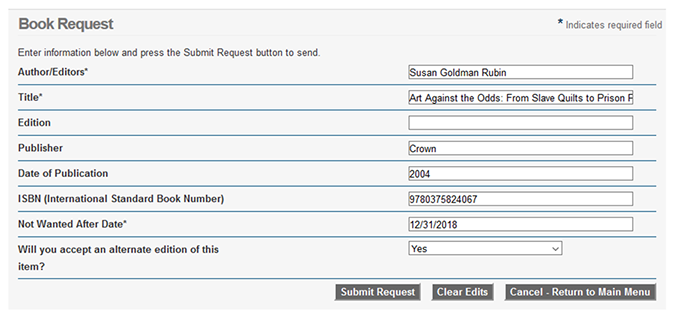 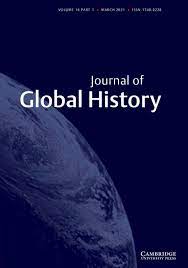 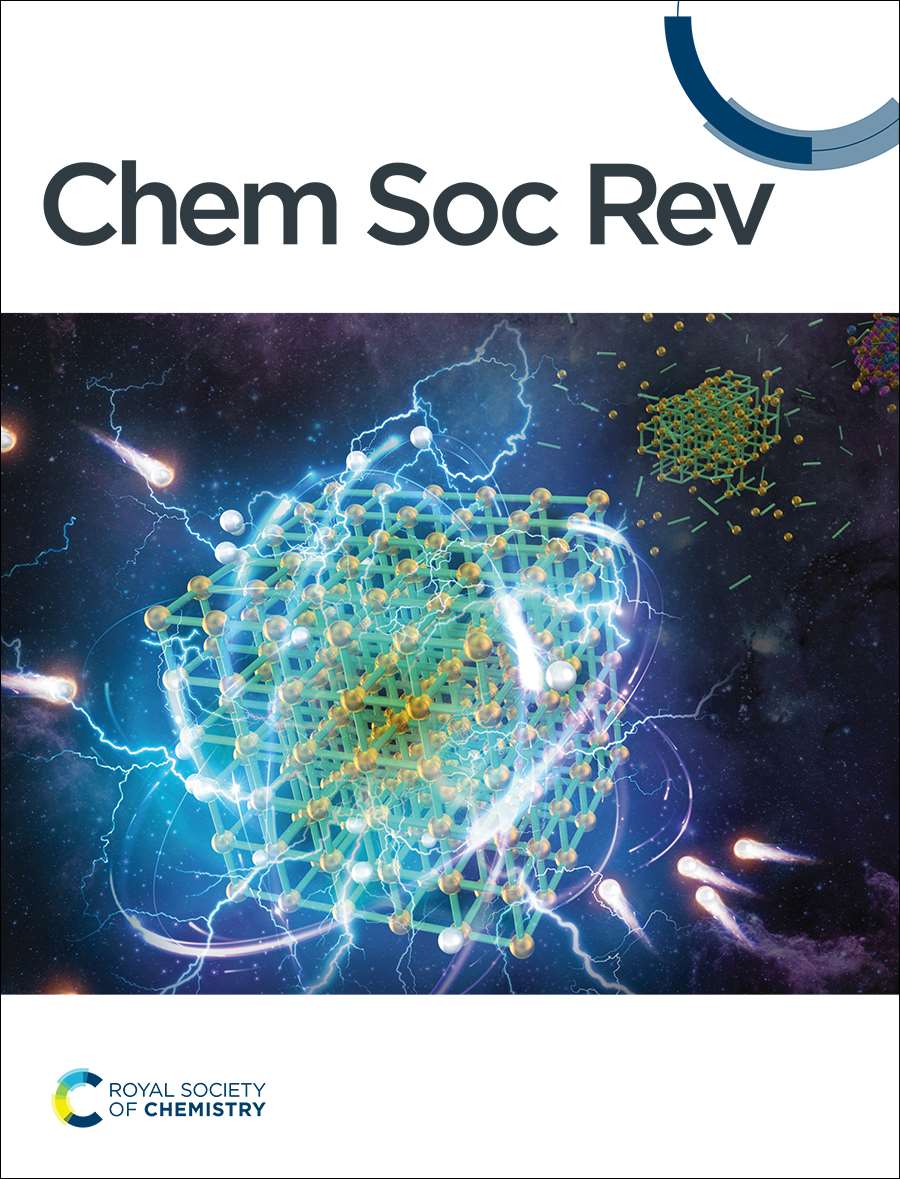 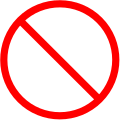 Hybrid journals
Interlibrary Loan
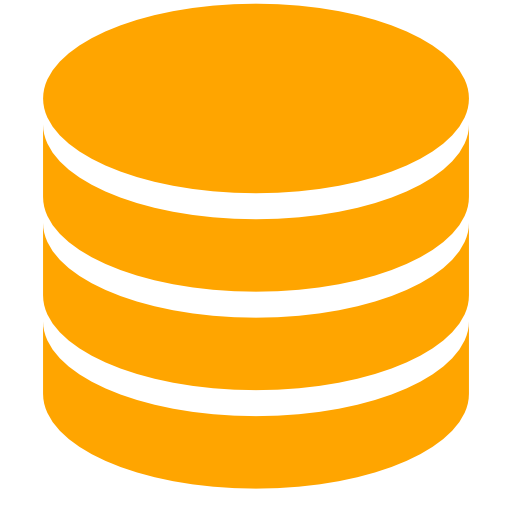 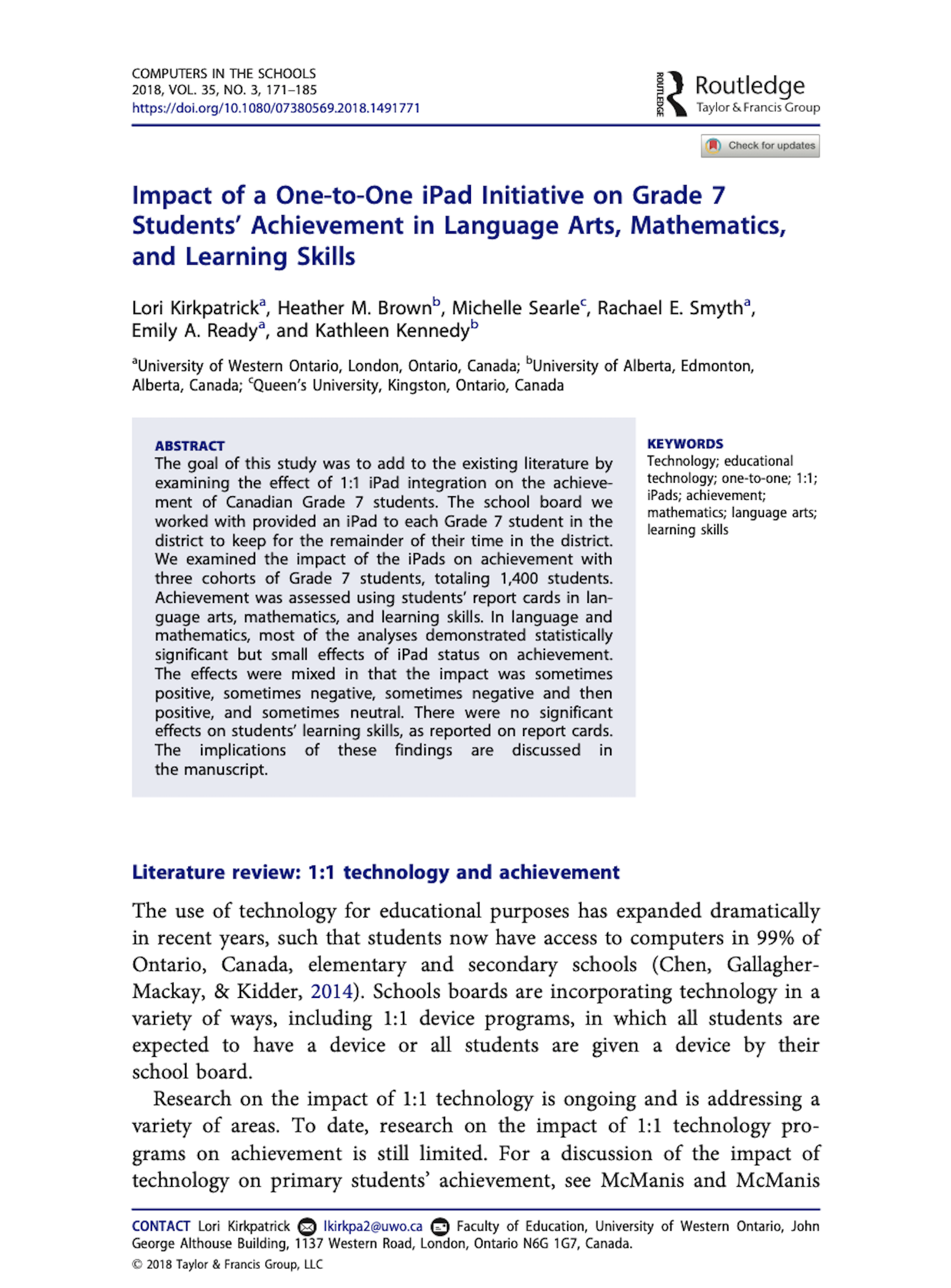 Unnecessary ILL requests
Delays in access
Frustrated users
Indexed In Databases
Results
OA Articles
Current experience
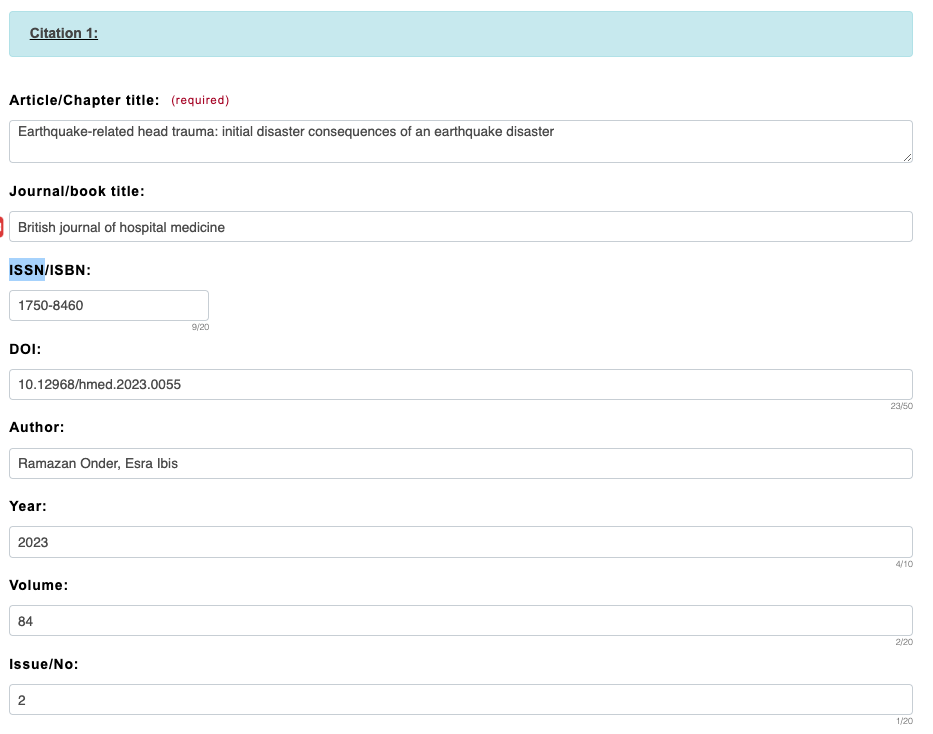 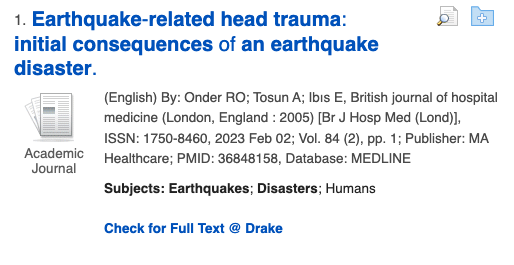 Since the journal is not subscribed, the link resolver will point to ILL
Creates delay in access and unnecessary ILL requests
State of OA linking today
Different sources of Open Access information, using different methodologies
Varying abilities and speed in correcting errors

Results for linking
Missing Open Access articles
Incorrect links
Misidentifying articles as Open Access
Incomplete links to available formats
Unclear versioning
OA knowledge
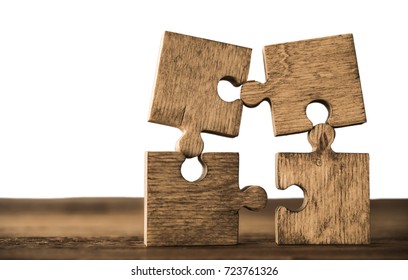 Best OA data, most reliable links
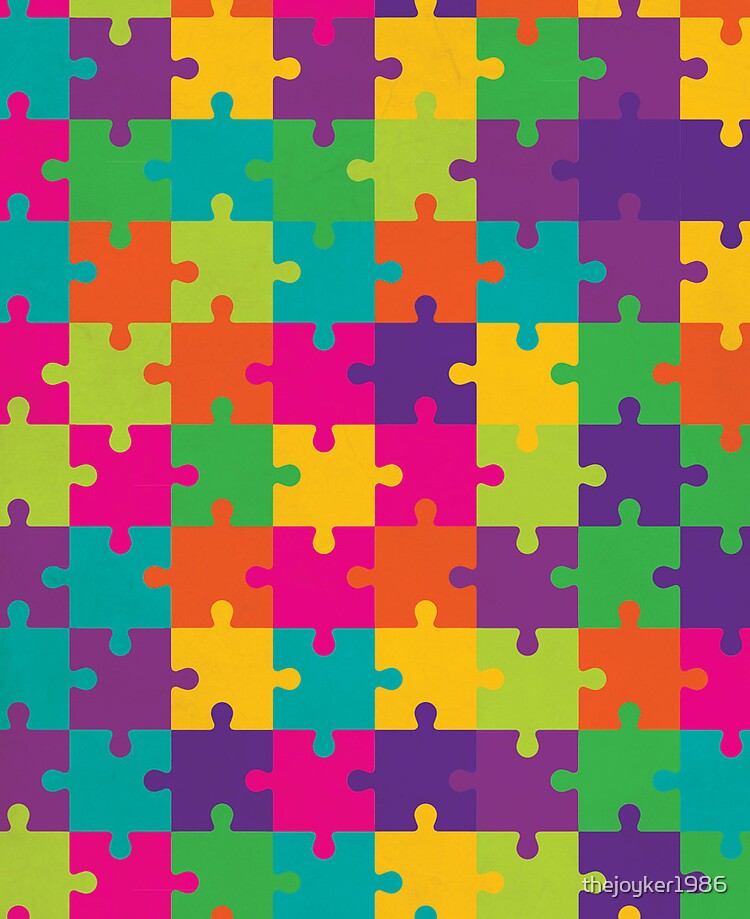 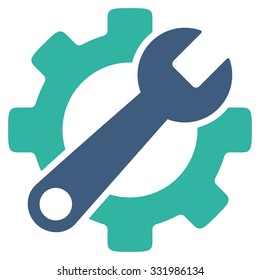 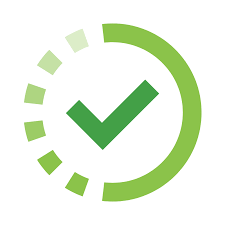 Blending of Open Access data sources
Stay current
Operational control
Increase access with better OA data
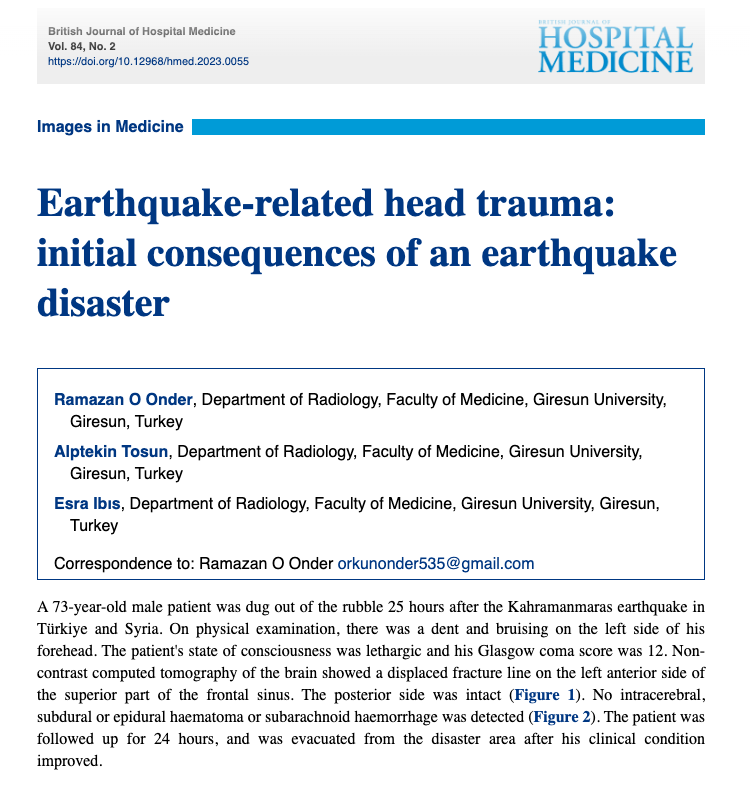 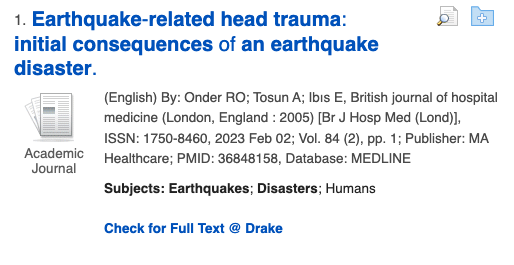 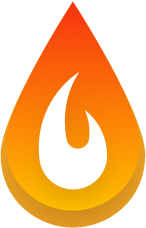 Article request is first processed by LibKey
LibKey recognizes the article as OA
User gets immediately to full text
Article-level intelligence, AI-based source selection
Planned for Q2
ILLiad-LibKey integration
LibKey to be available as a Decision Support Pipeline (DSP) addon, easy to activate in ILLiad
Provides automatic availability checking of library-subscribed and Open Access articles before the request is sent into your ILL desk
If article is available, the user automatically receives an email with a LibKey link providing direct access to the article
Prevents access delays and unnecessary ILL requests
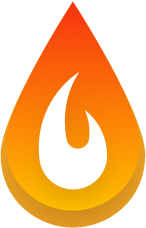 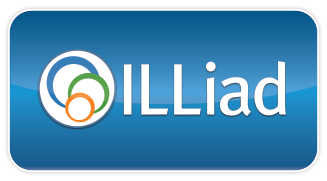 ILLiad-LibKey integration
If not available, request sent for ILL fulfillment
DOI passed to LibKey
ILL request
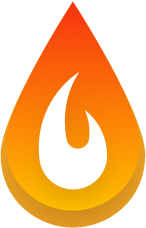 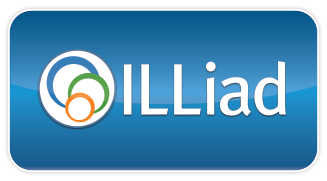 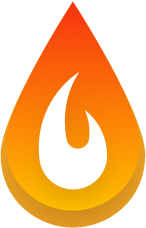 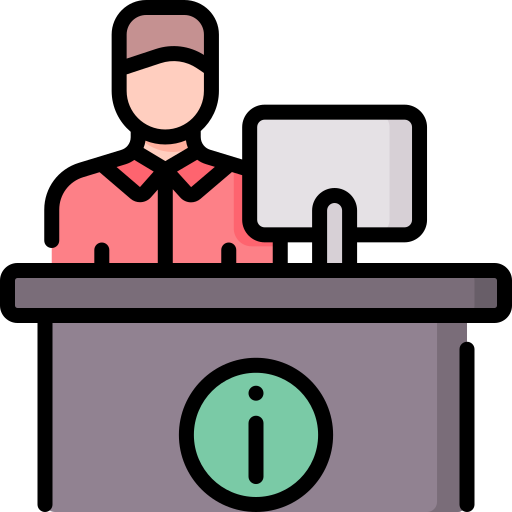 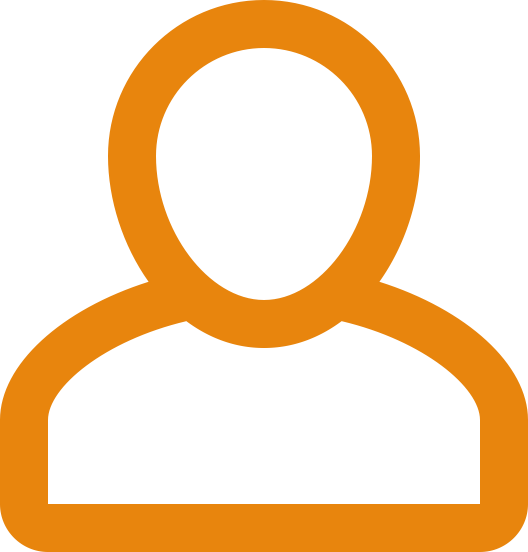 Email sent automatically to requesting user with a LibKey link providing immediate access to the item
Automatic check for subscribed and Open Access articles prevents delays in access and minimizes unnecessary interlibrary loan requests!
Later this year
E-Book linking in databases via LibKey Link and .io
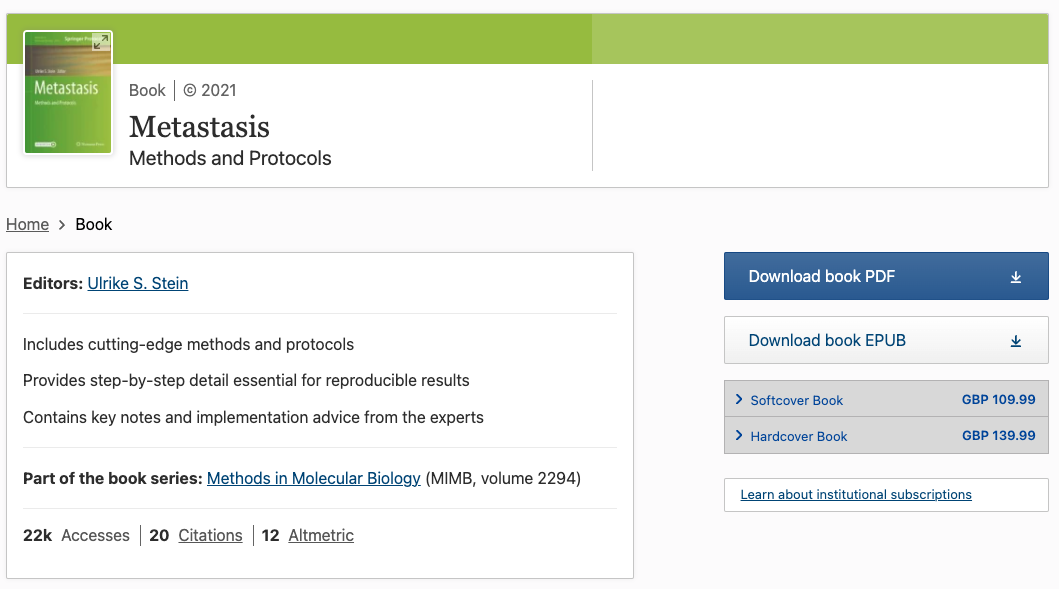 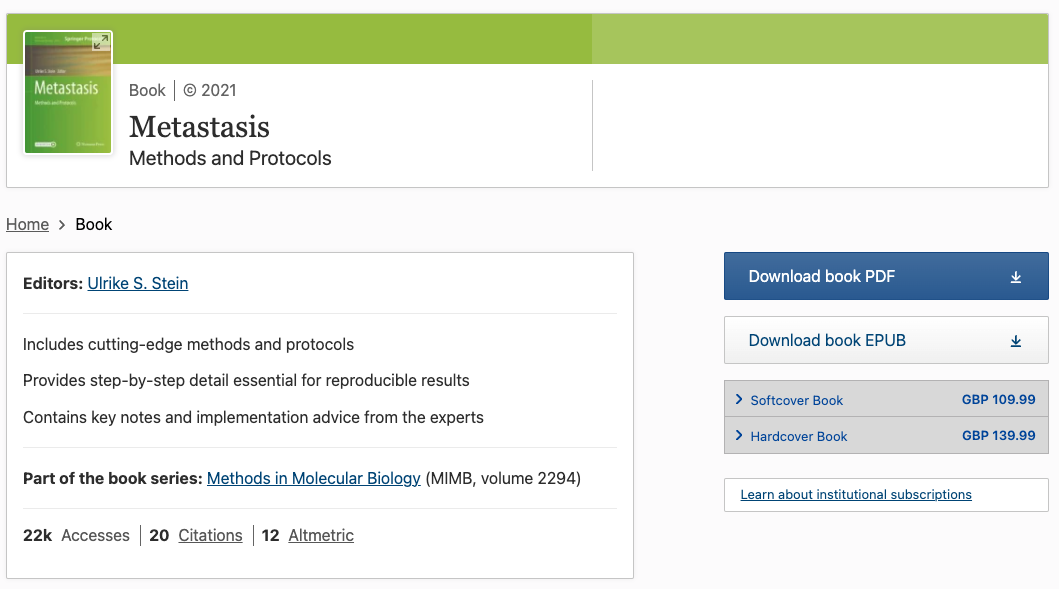 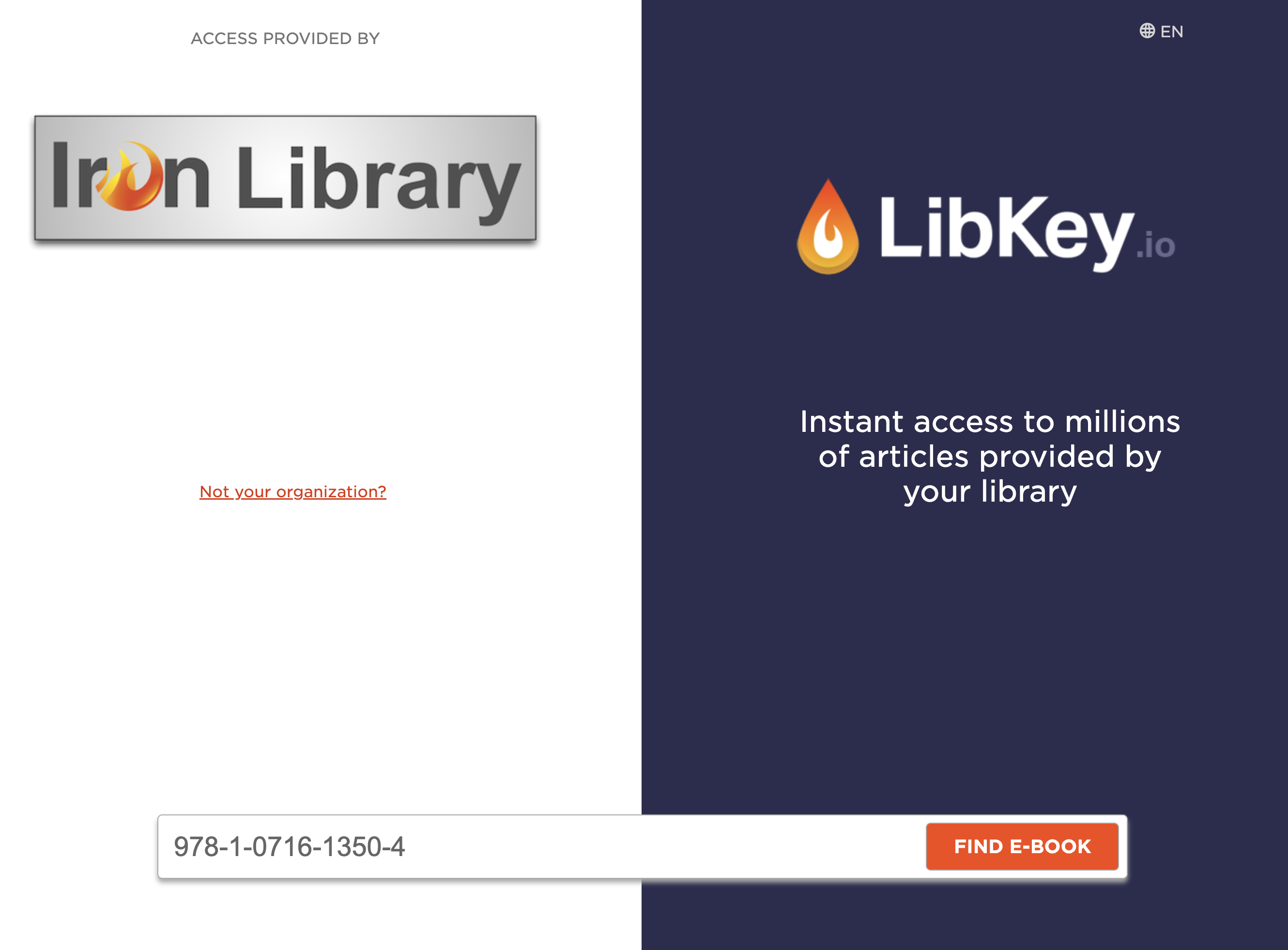 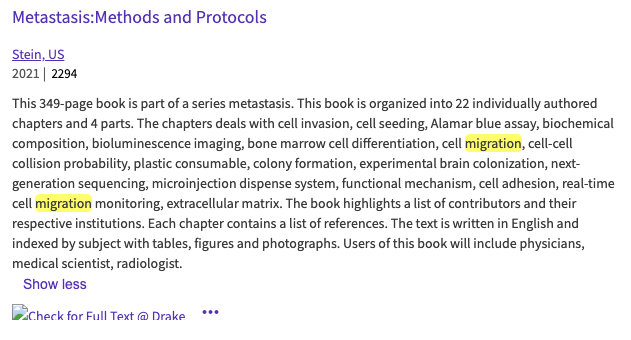 LibKey Nomad ++ features
Bibliographic management integration
Domain intelligent messaging and custom linking
Customization and branding
LibChat integration
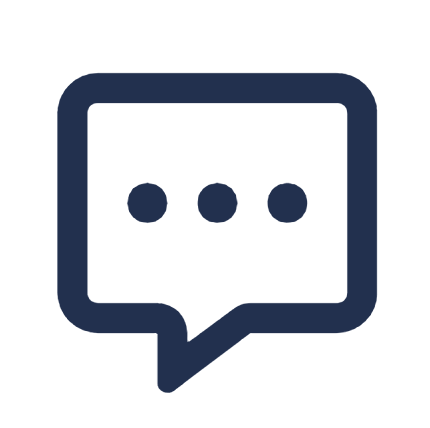 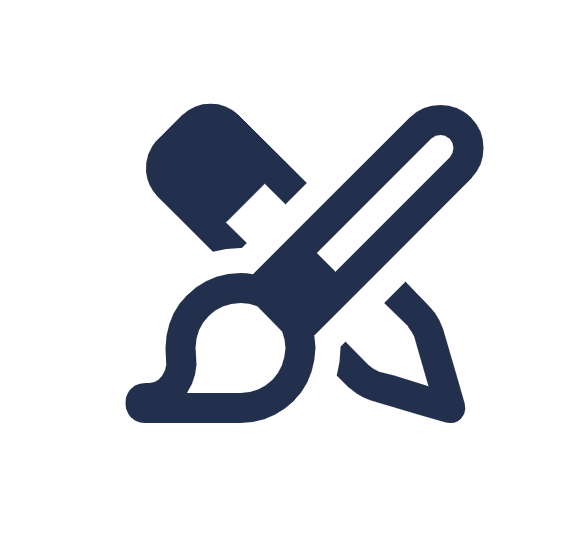 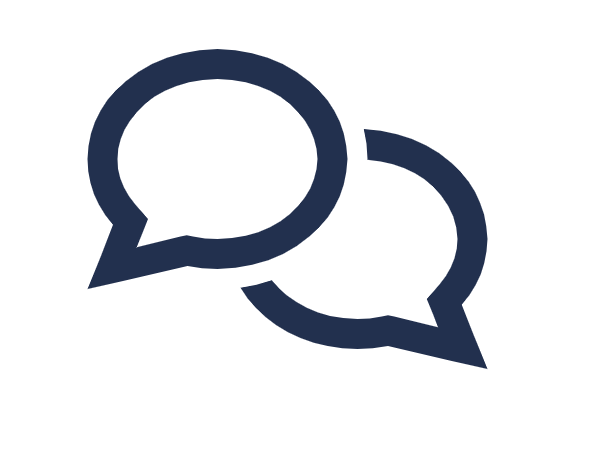 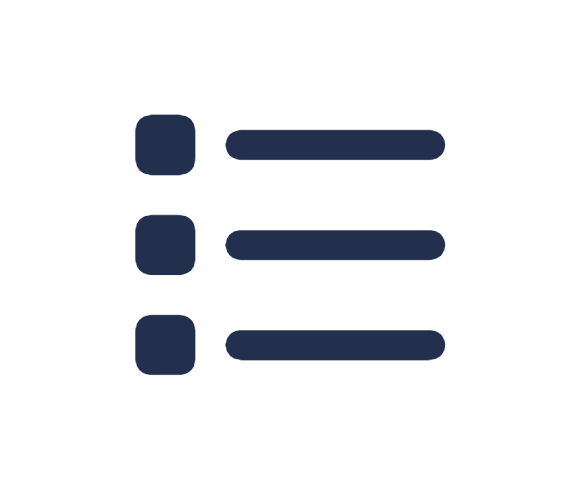 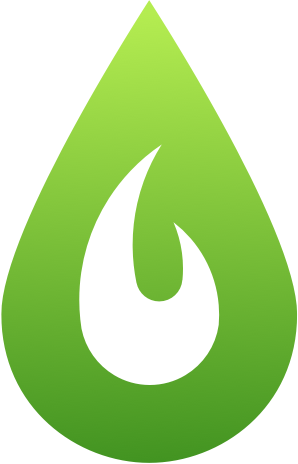 A webinar focused on all the forthcoming LibKey Nomad++ features in greater detail will be coming soon!
Thank you!  Questions?
Kendall Bartsch
CEO | Co-founder
Third Iron, LLC
kendall@thirdiron.com